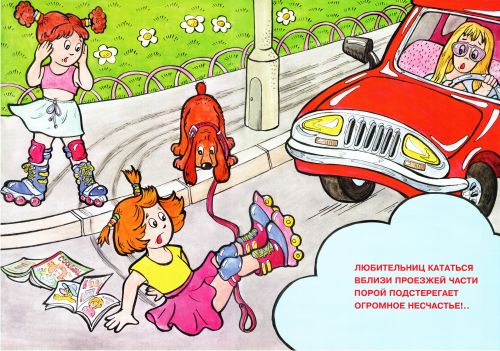 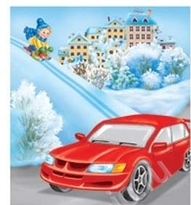 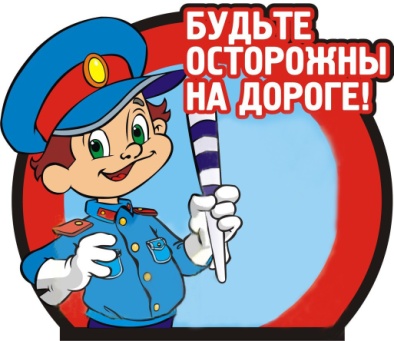 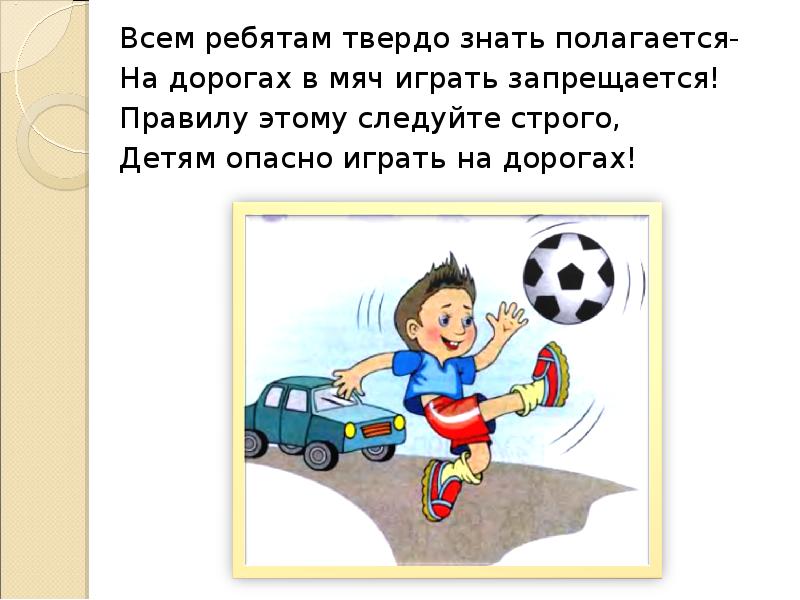 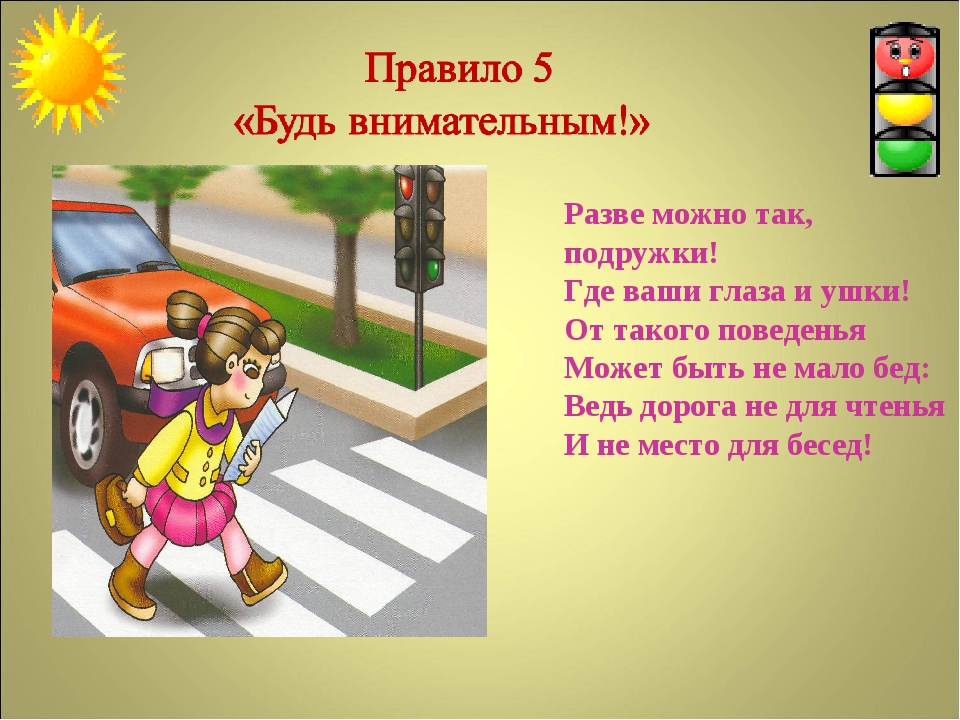 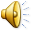 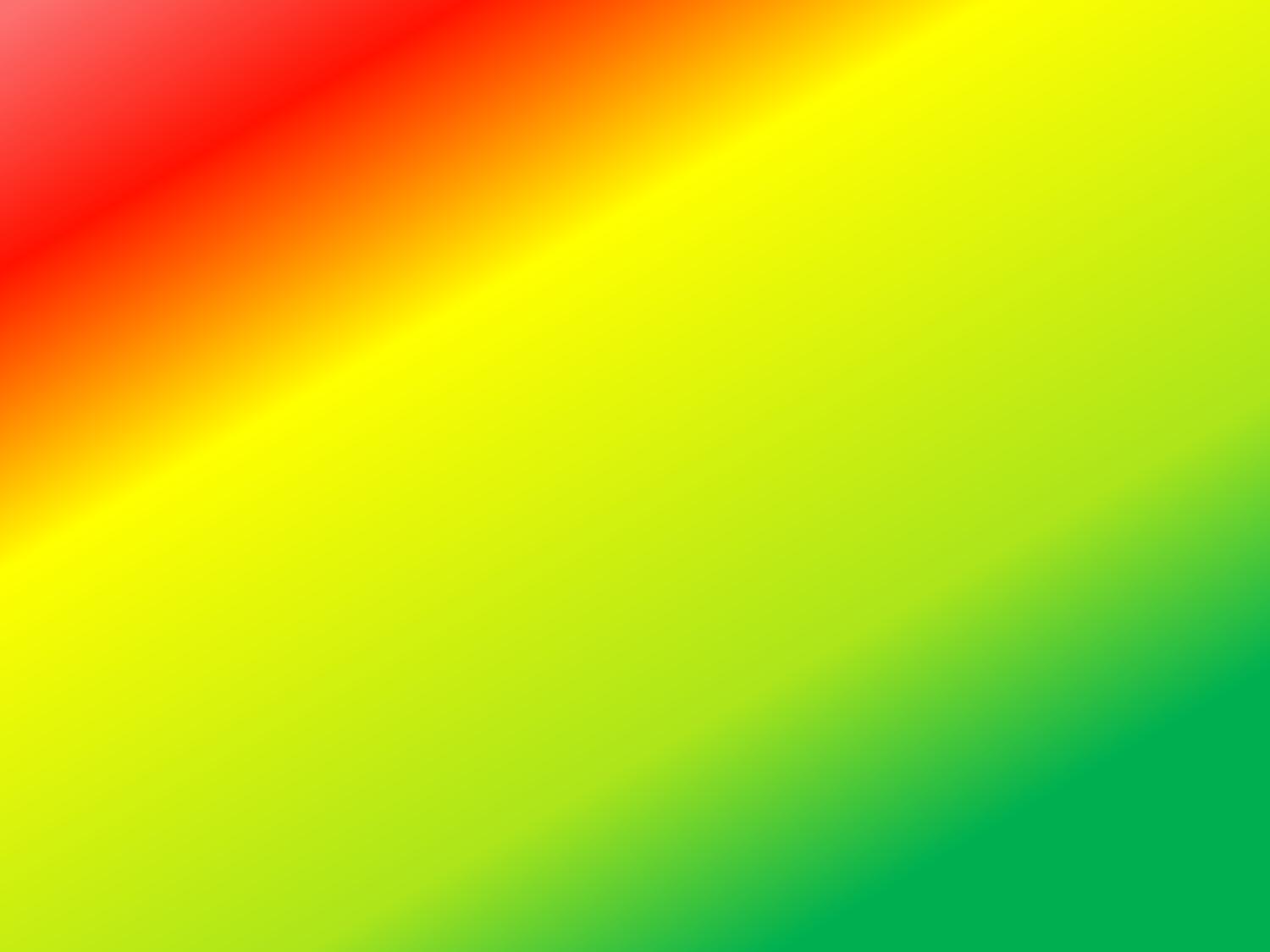 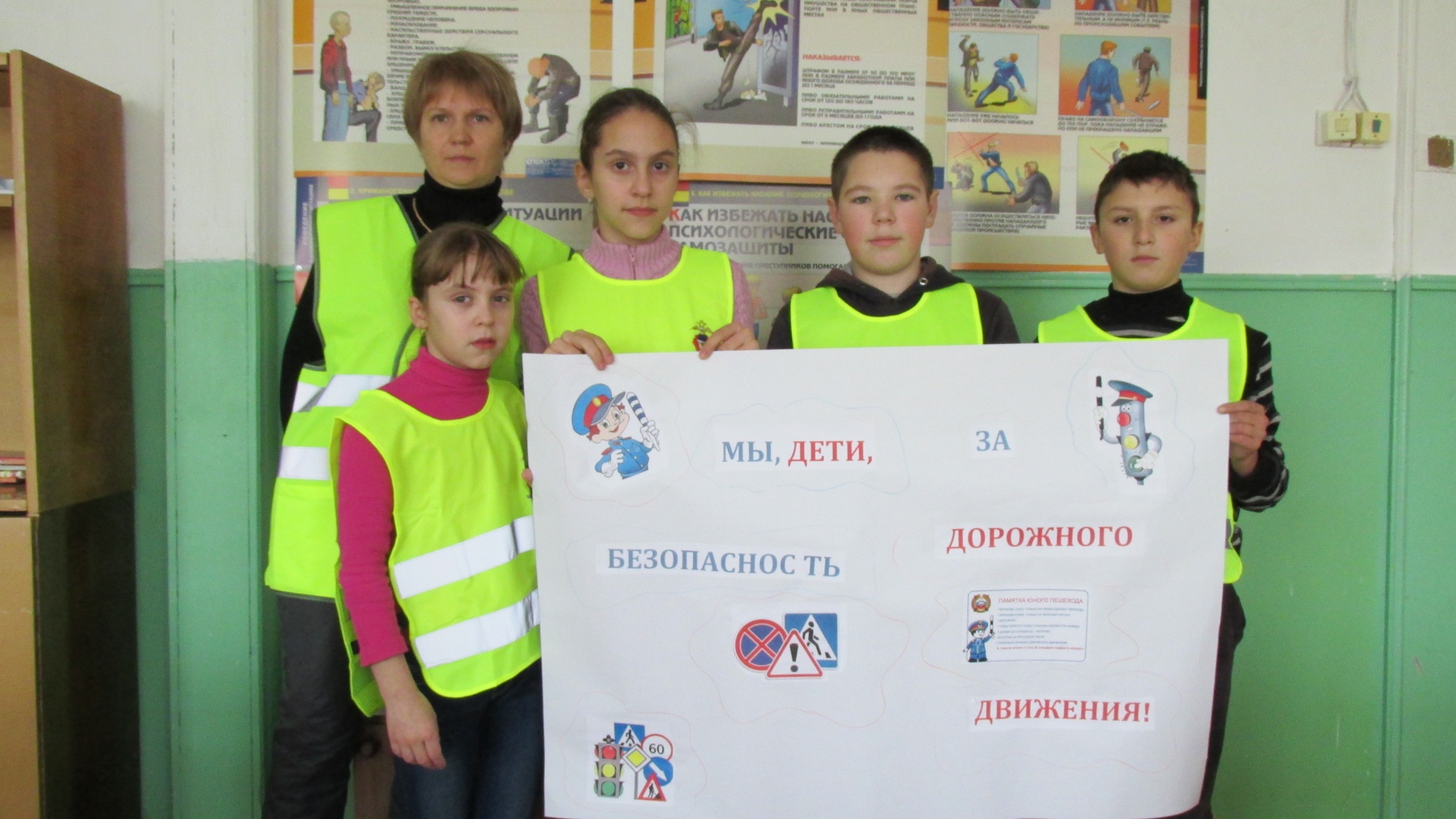 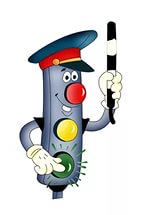 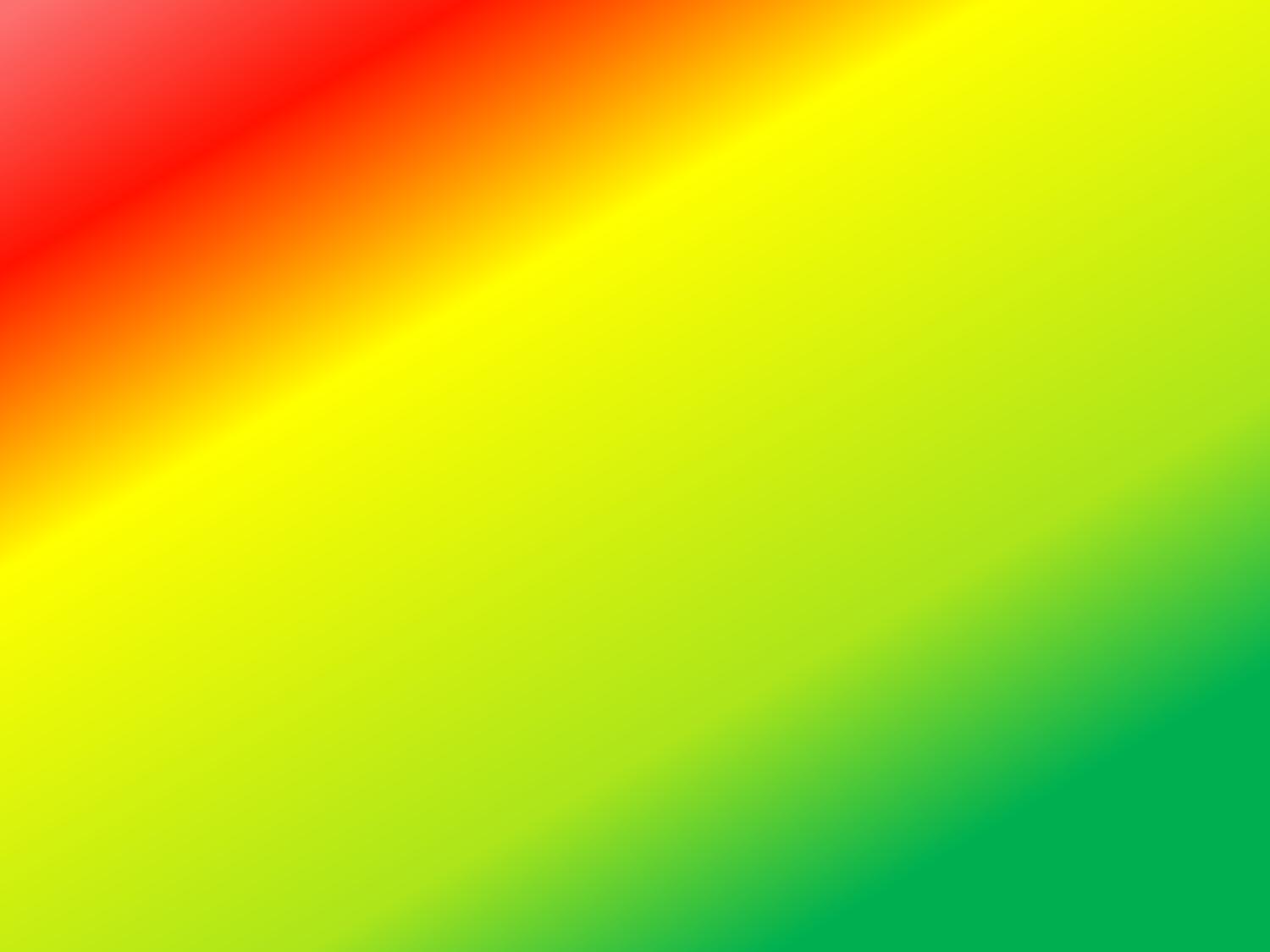 Муниципальное бюджетное общеобразовательное учреждение «Сойгинская средняя школа»
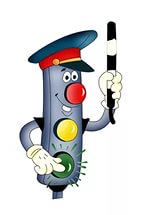 Отряд  ЮИД «СВЕТОФОРОВЫ»
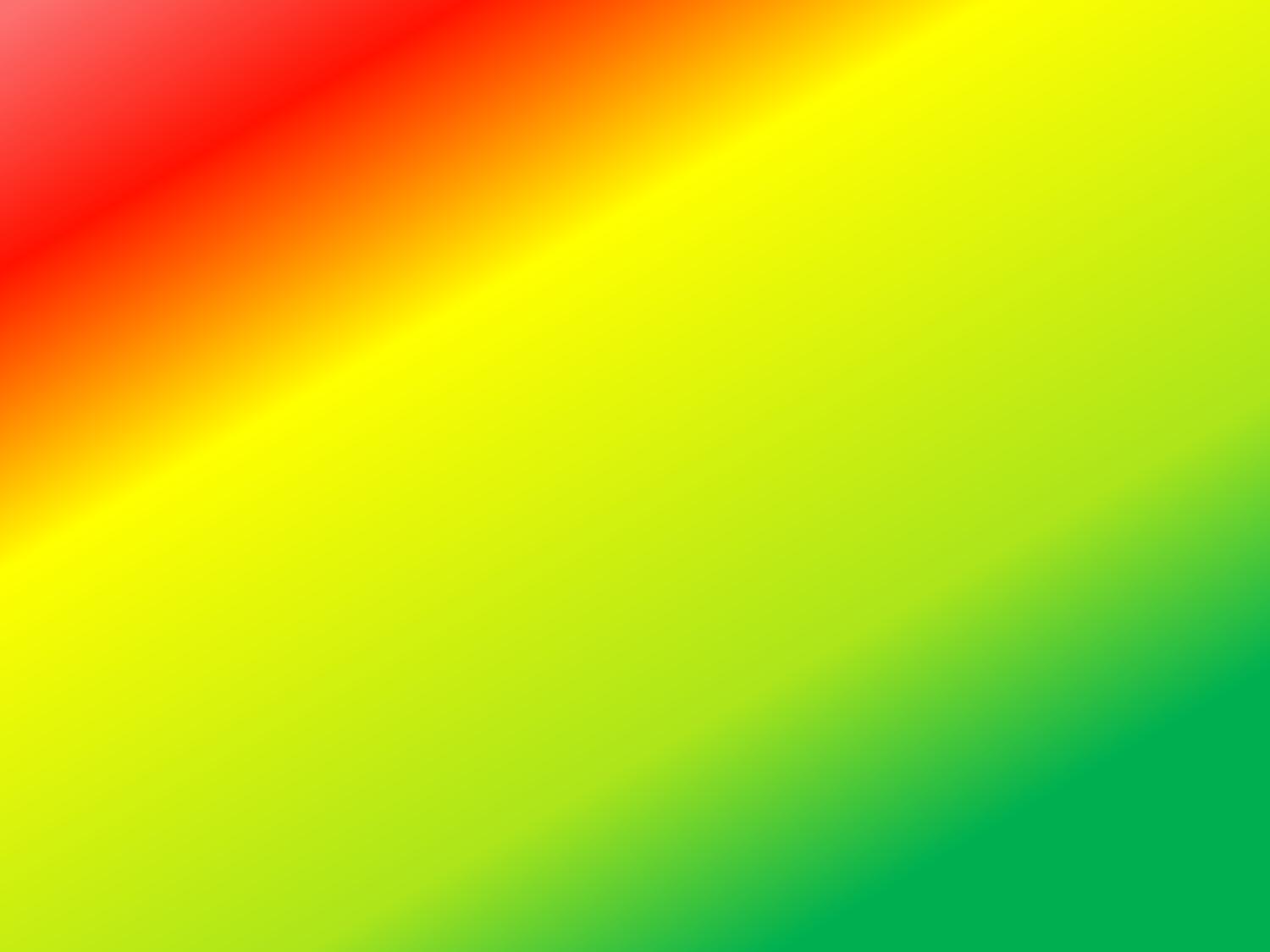 НАШ  ДЕВИЗ:
Мы новое поколение,Мы изучаем дорожное движение.Мы на ошибках учиться должны,
Мы будущее нашей страны!
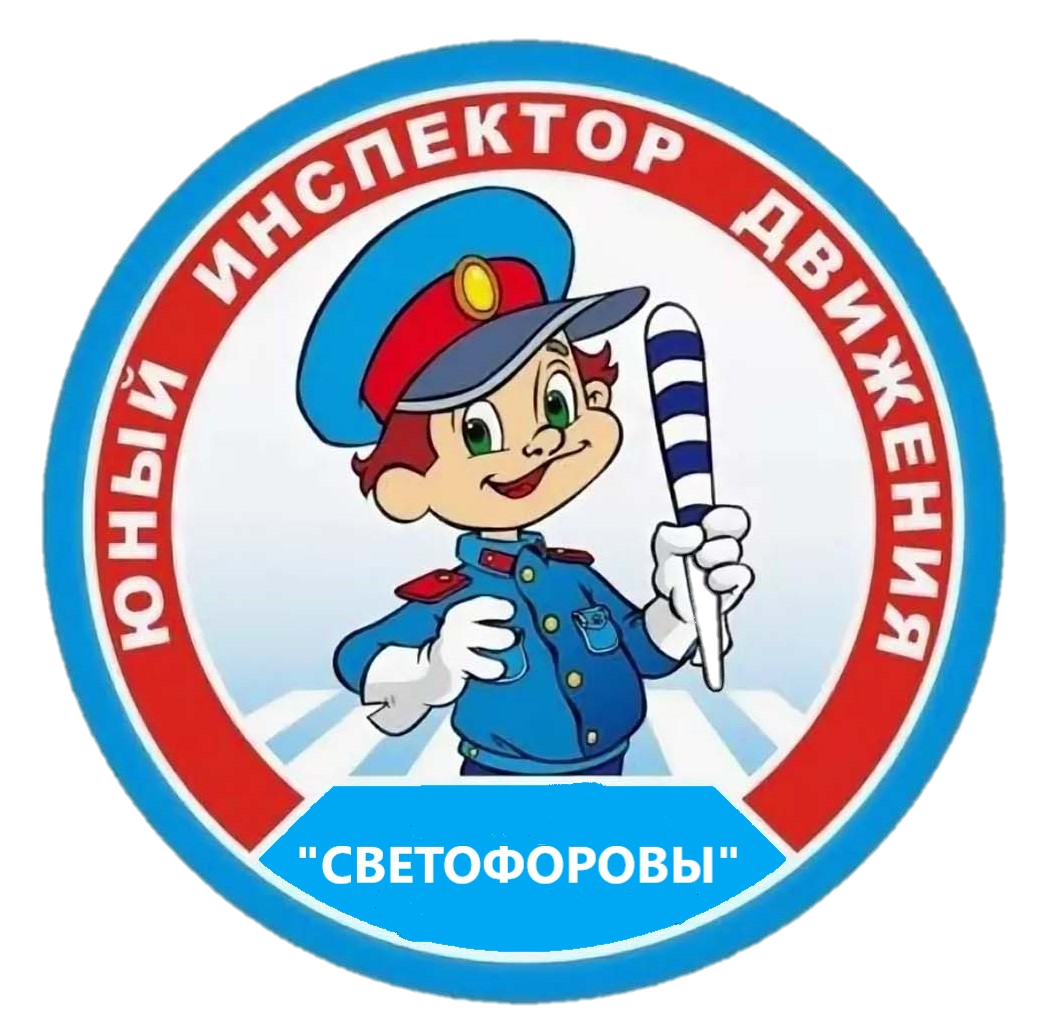 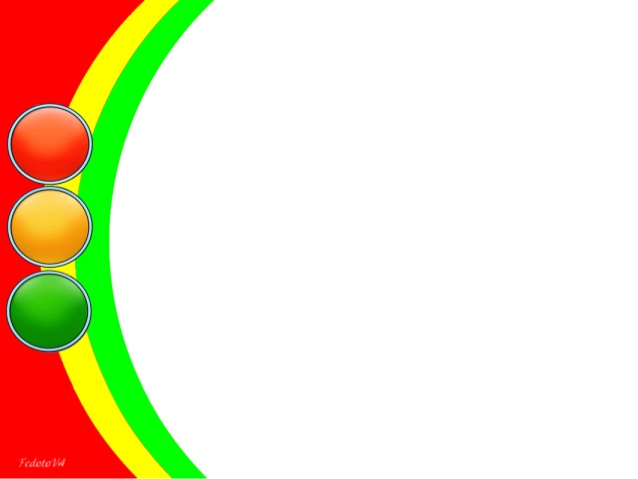 Посмотрите вы на нас,Мы ребята просто класс!
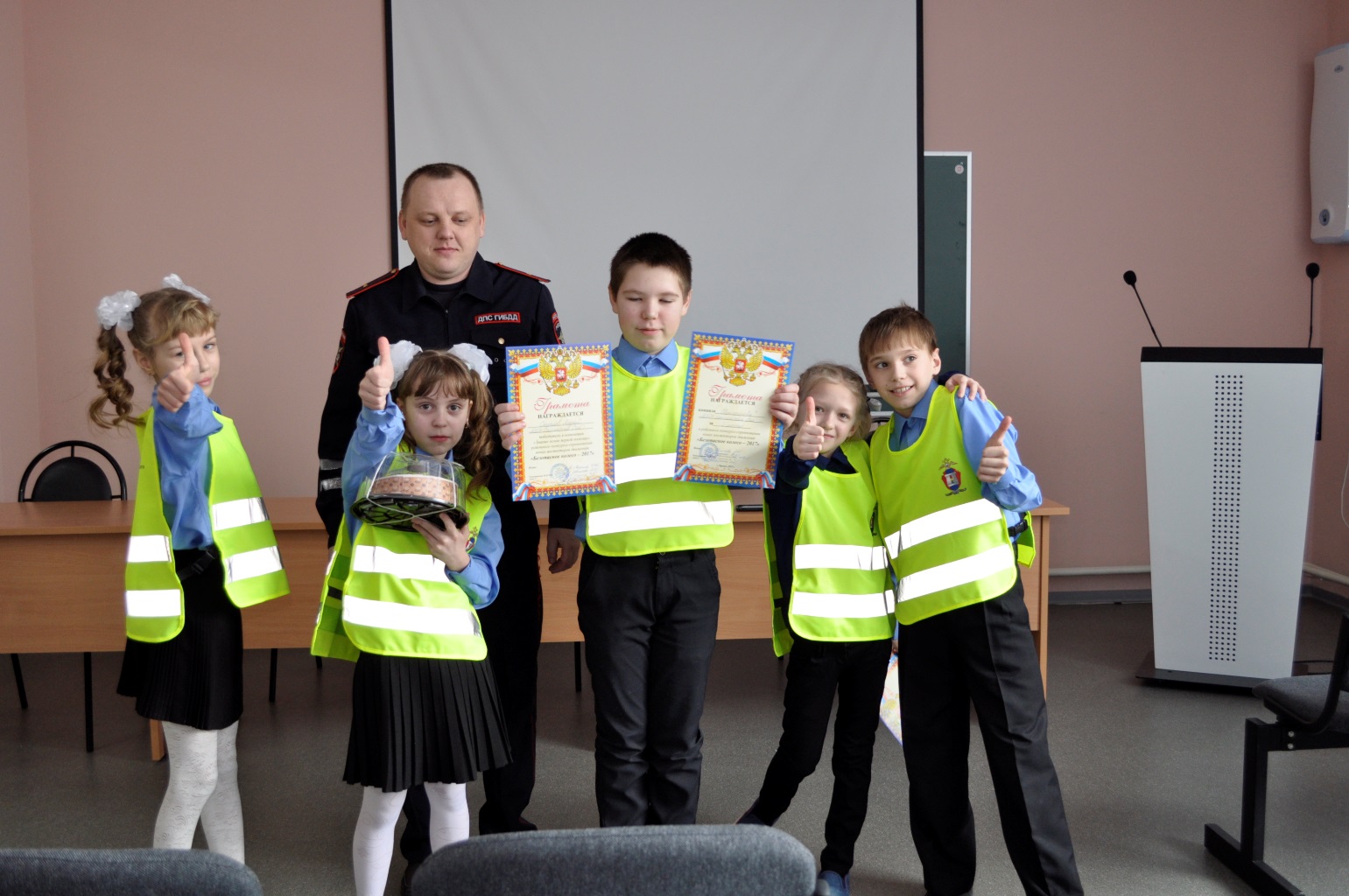 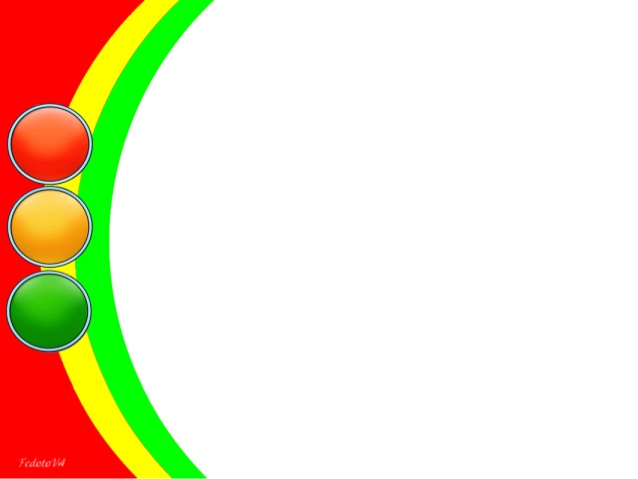 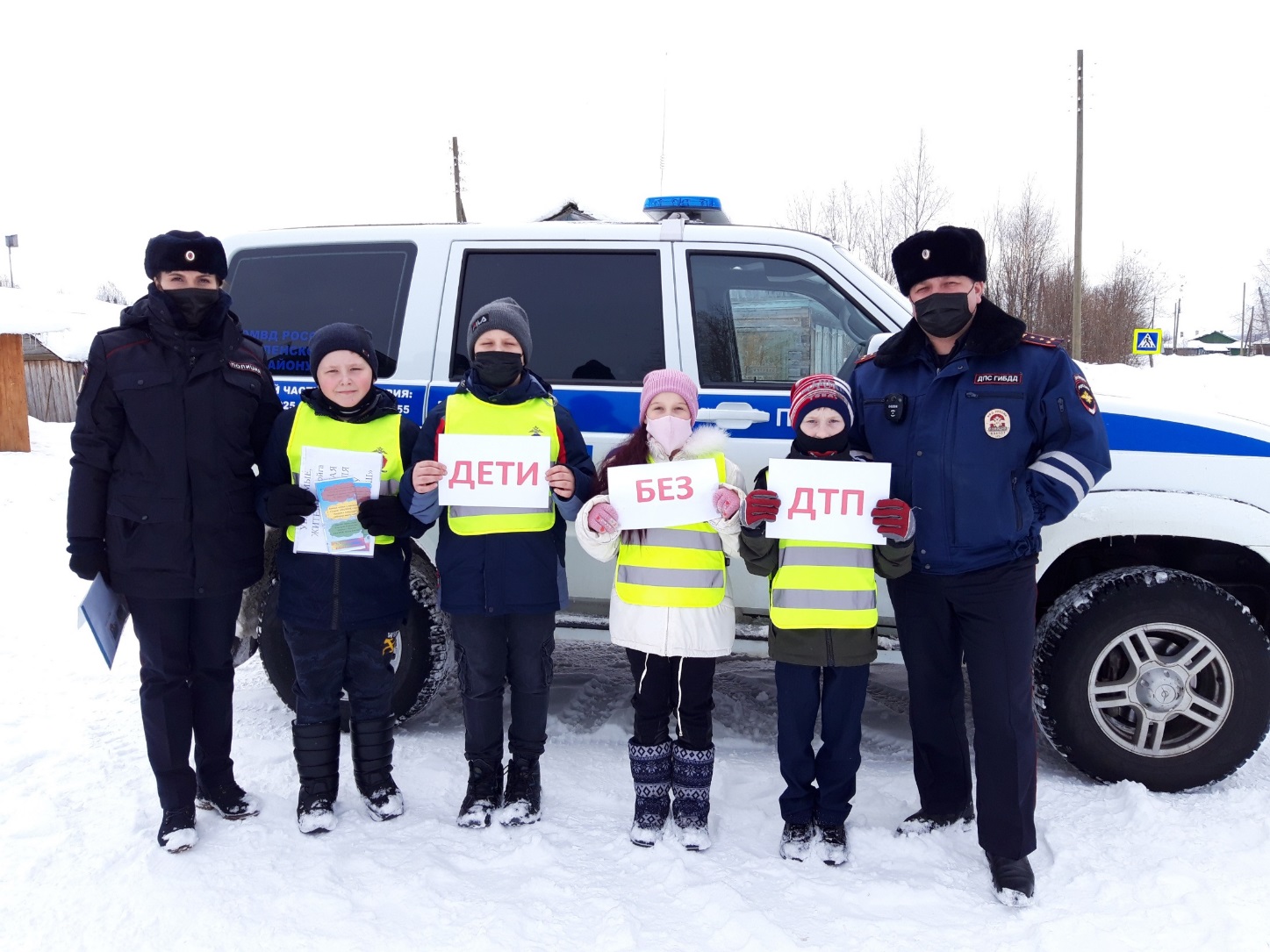 Среди нас пропагандисты.
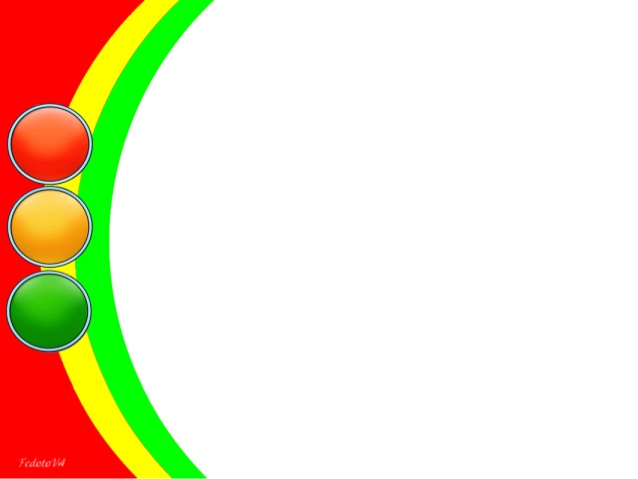 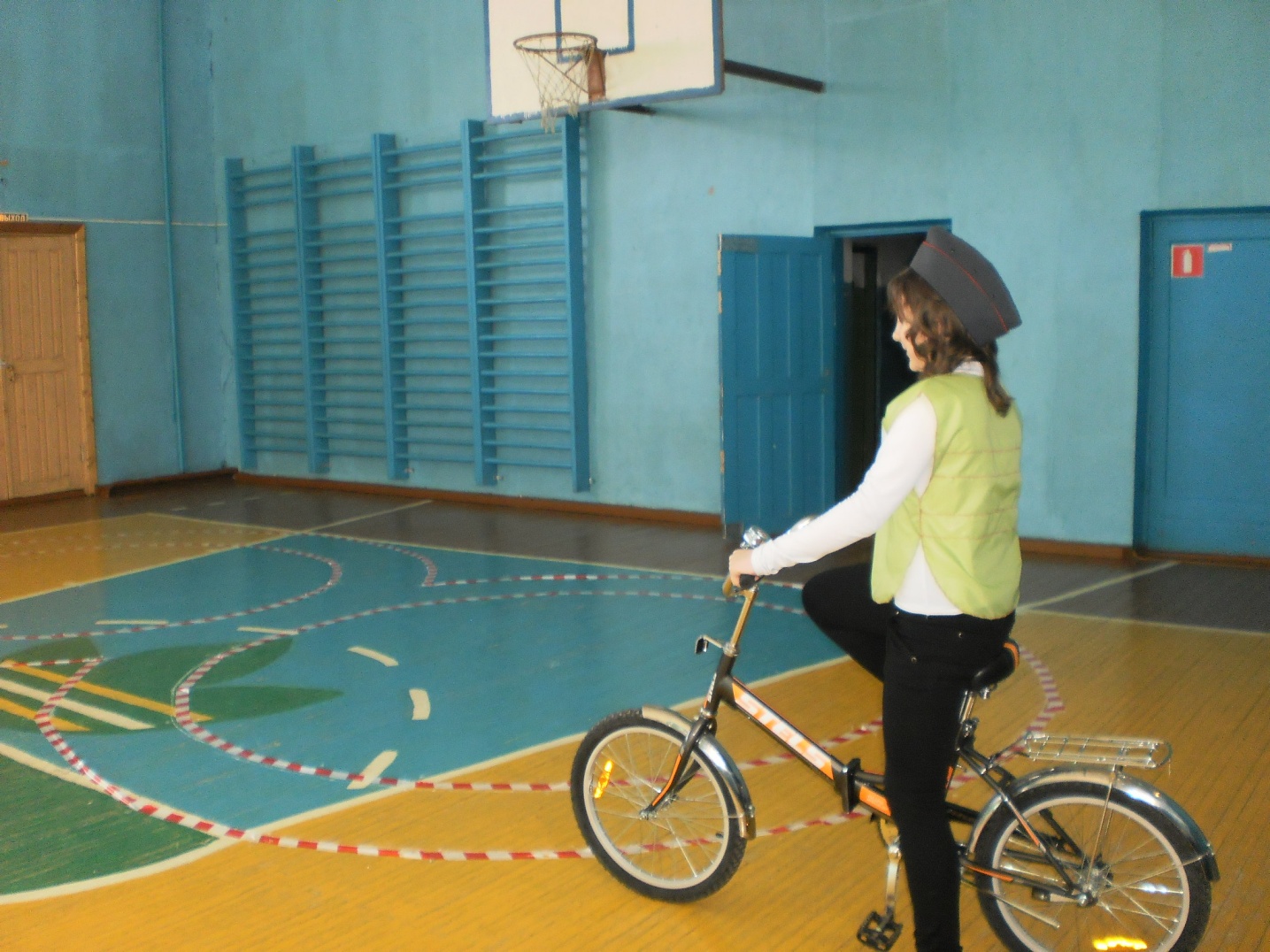 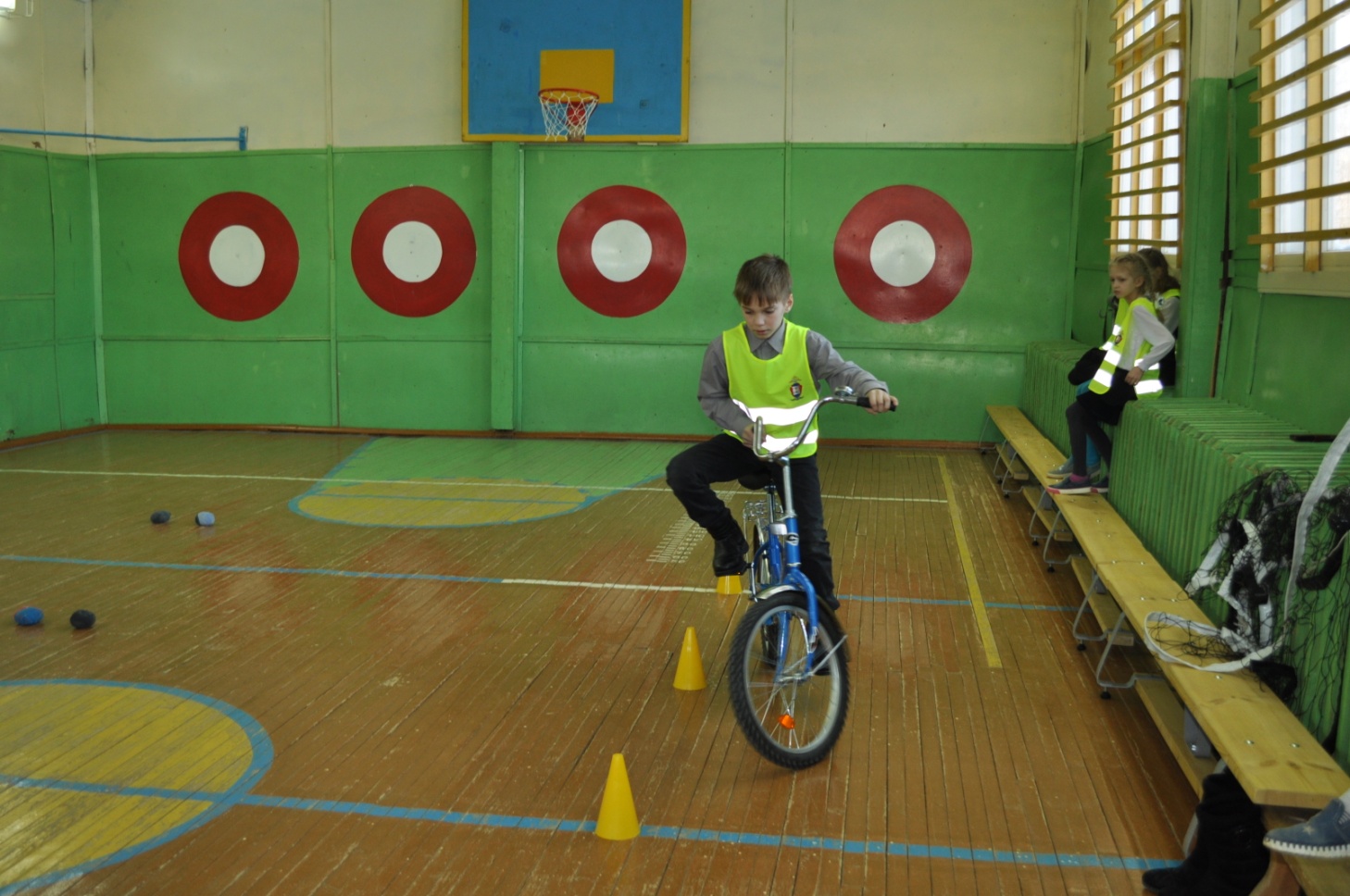 Есть отличные велосипедисты.
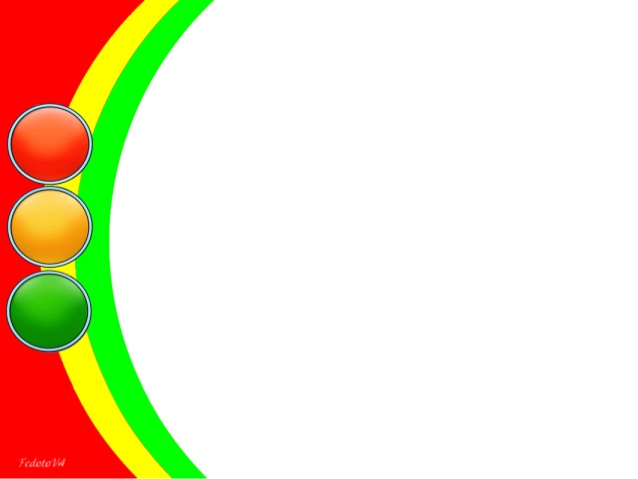 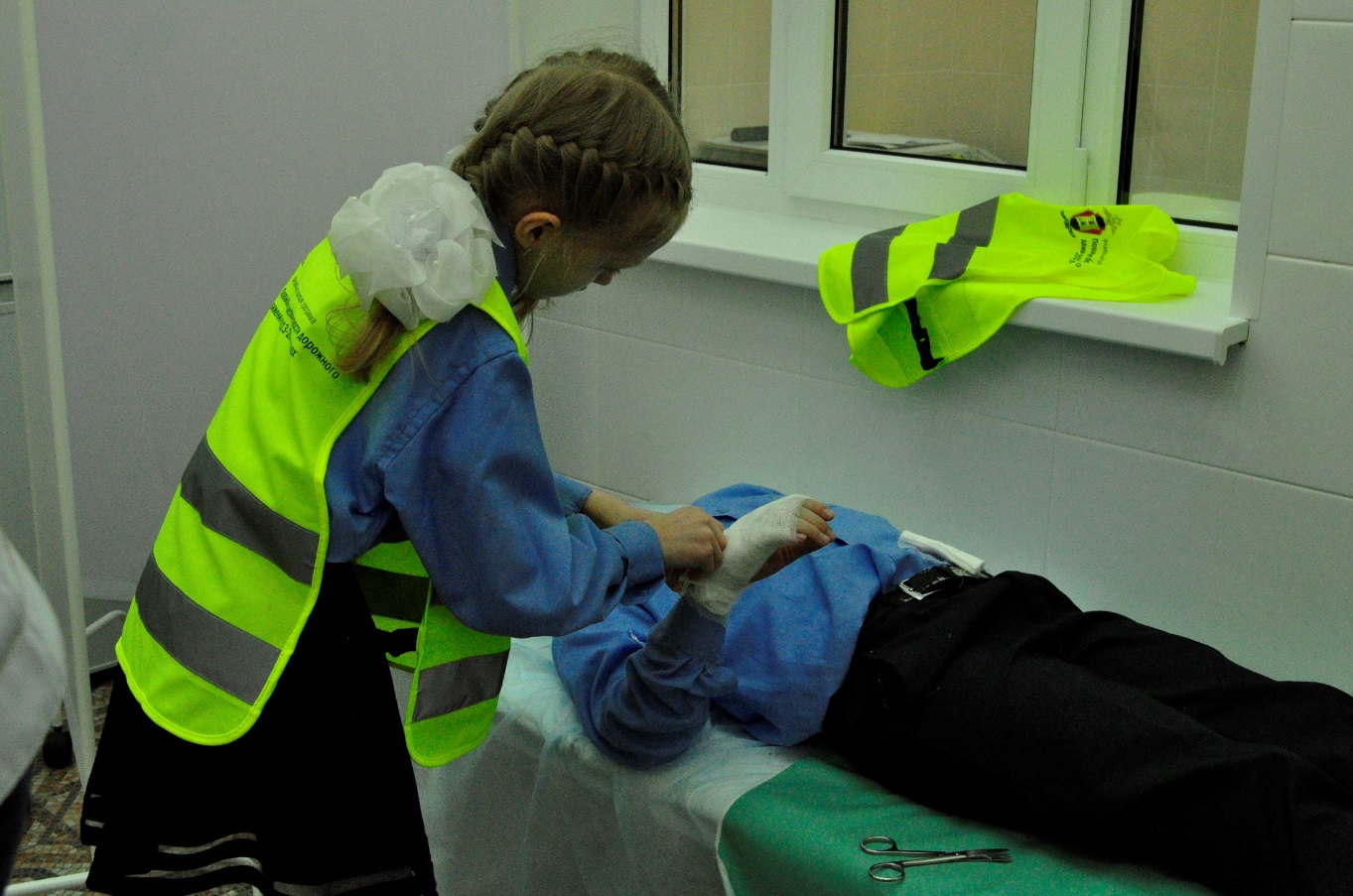 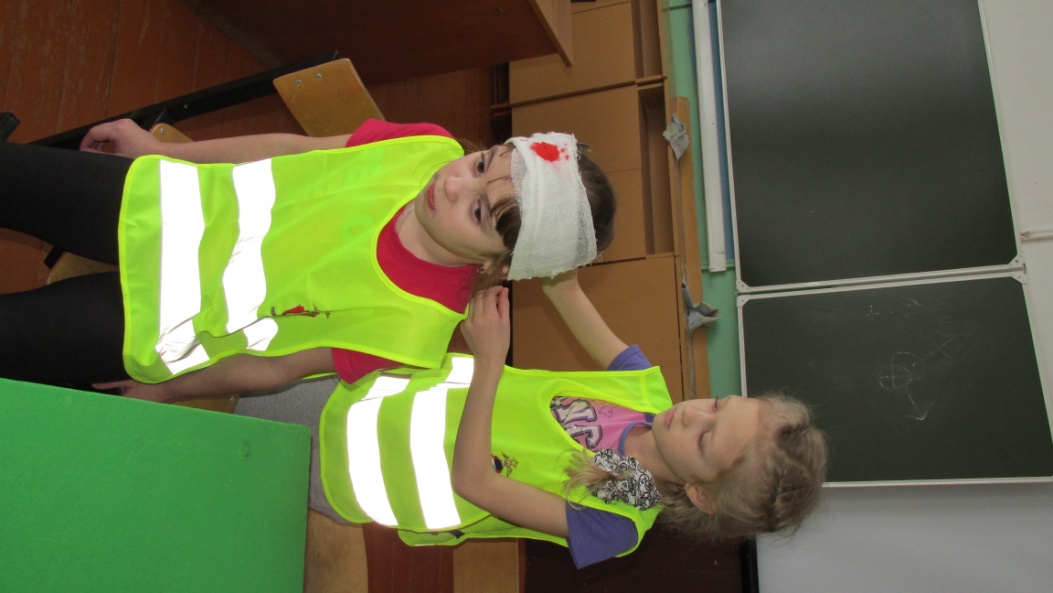 Лена
   любит медицину.
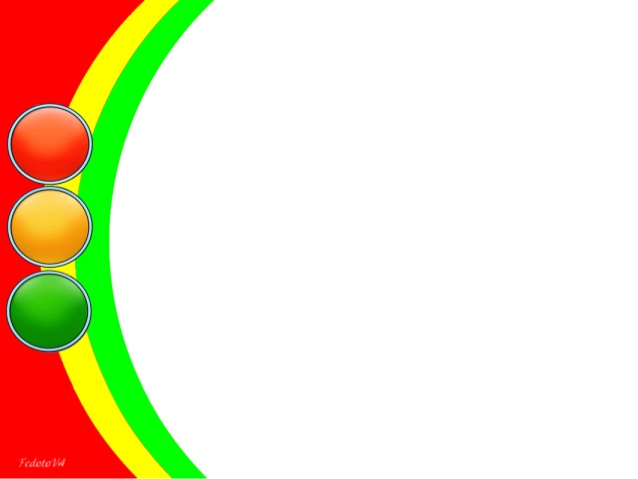 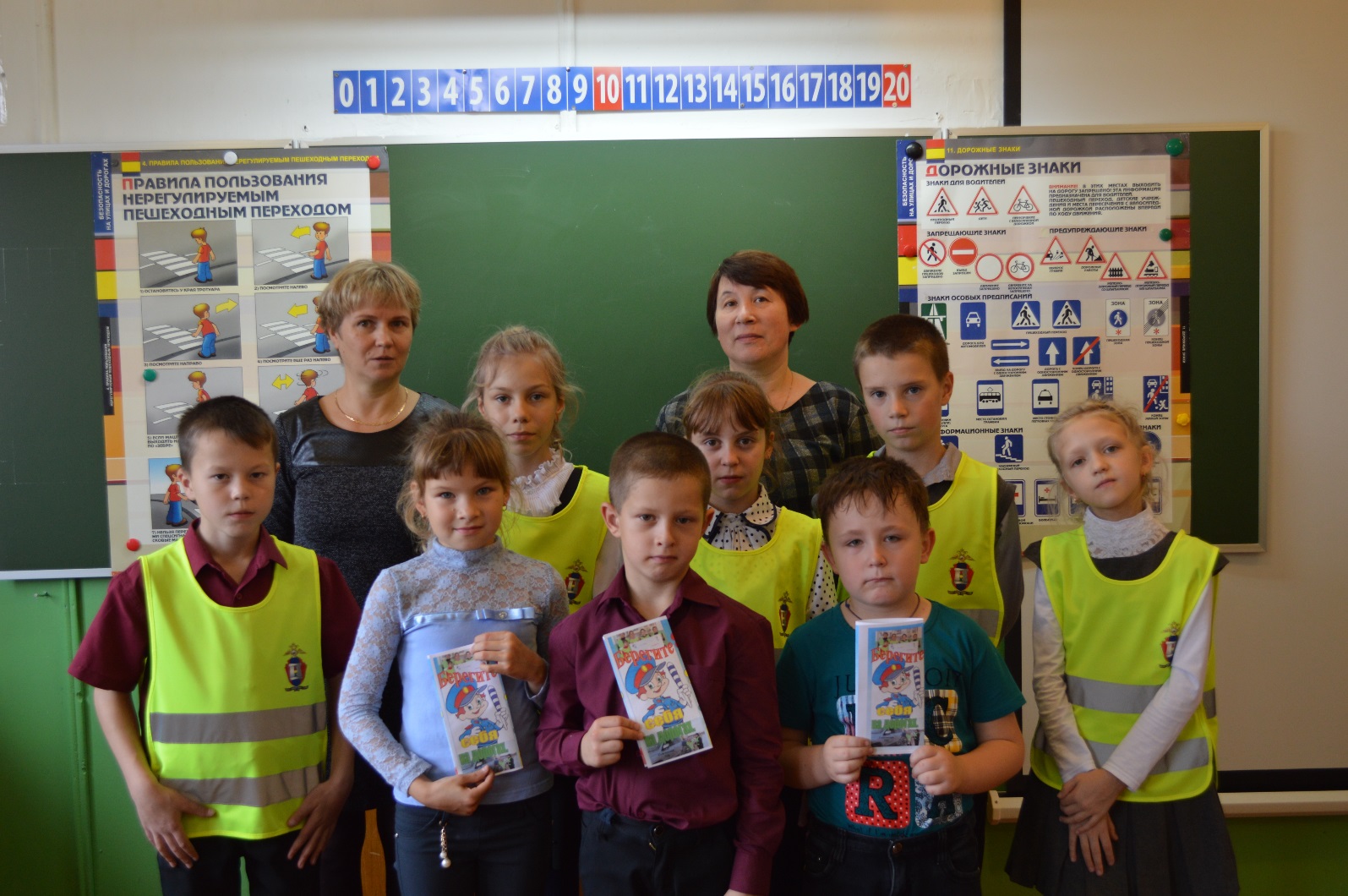 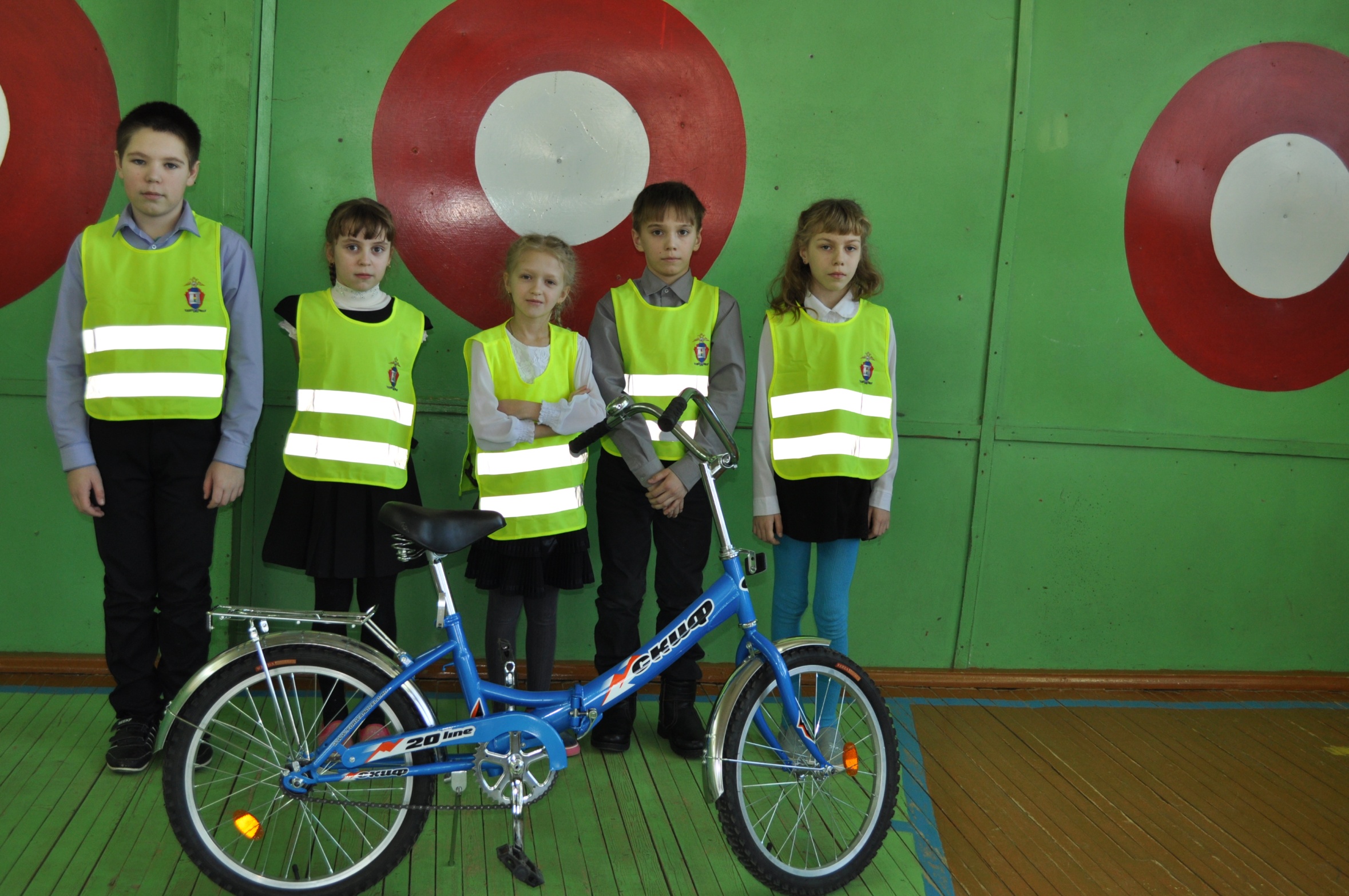 Маша  и Ульяна спецы по викторинам.
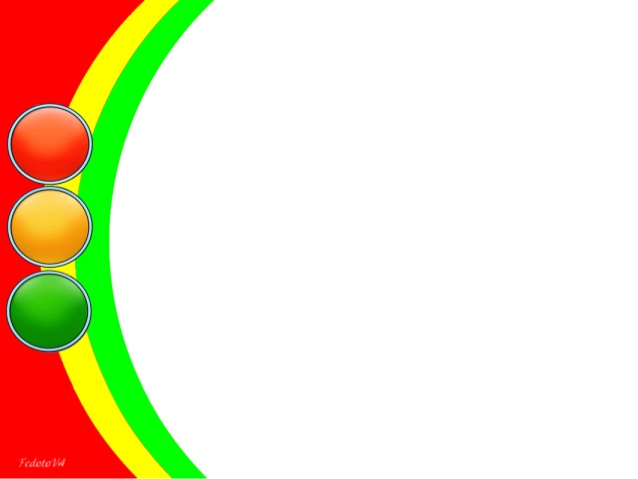 Вова учит правила дорожные.
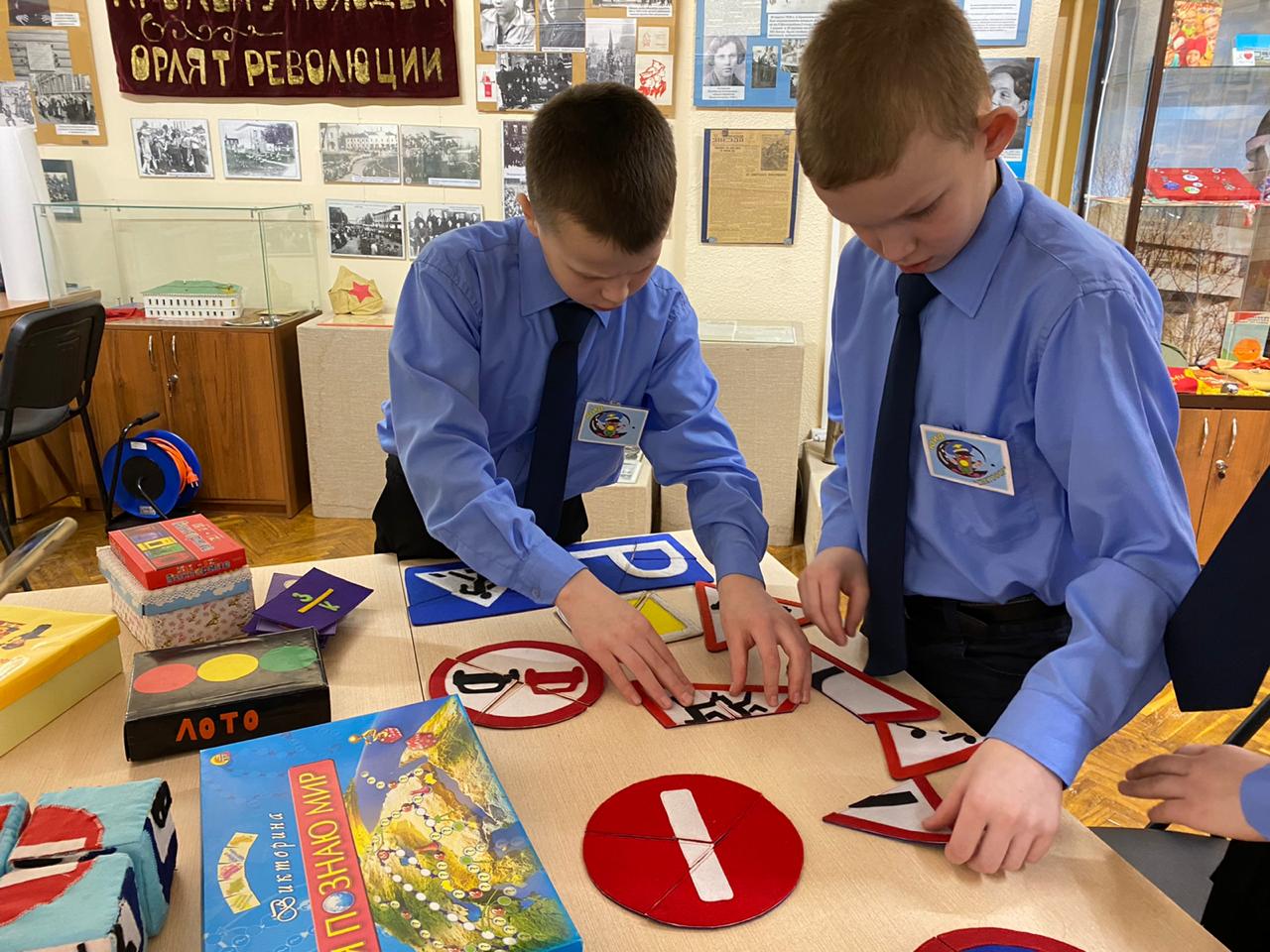 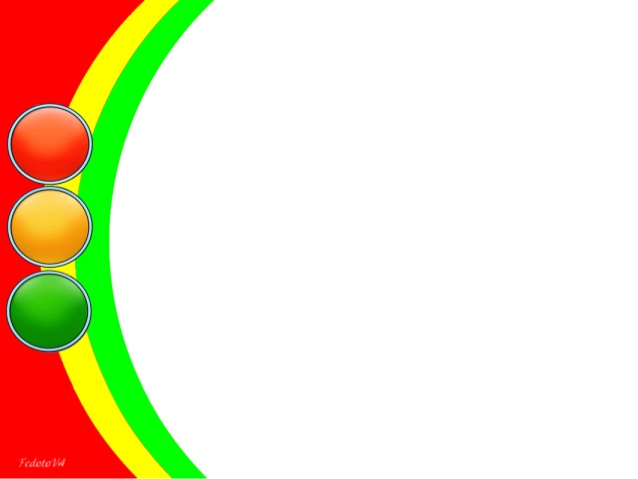 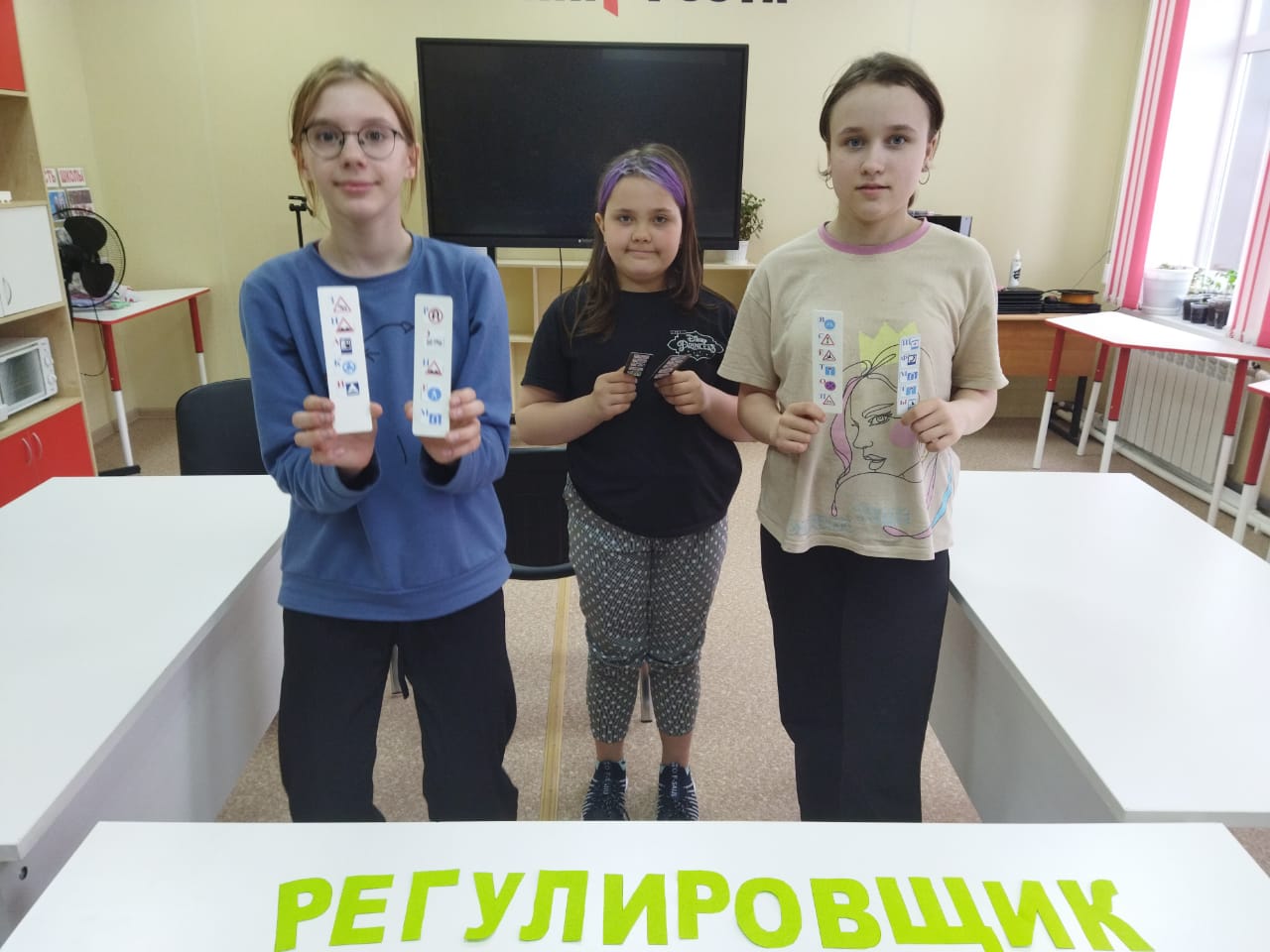 Словом дружный наш отряд помогает всем подряд.
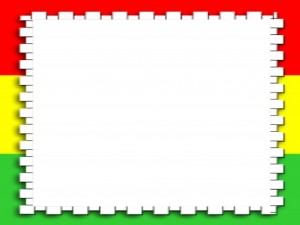 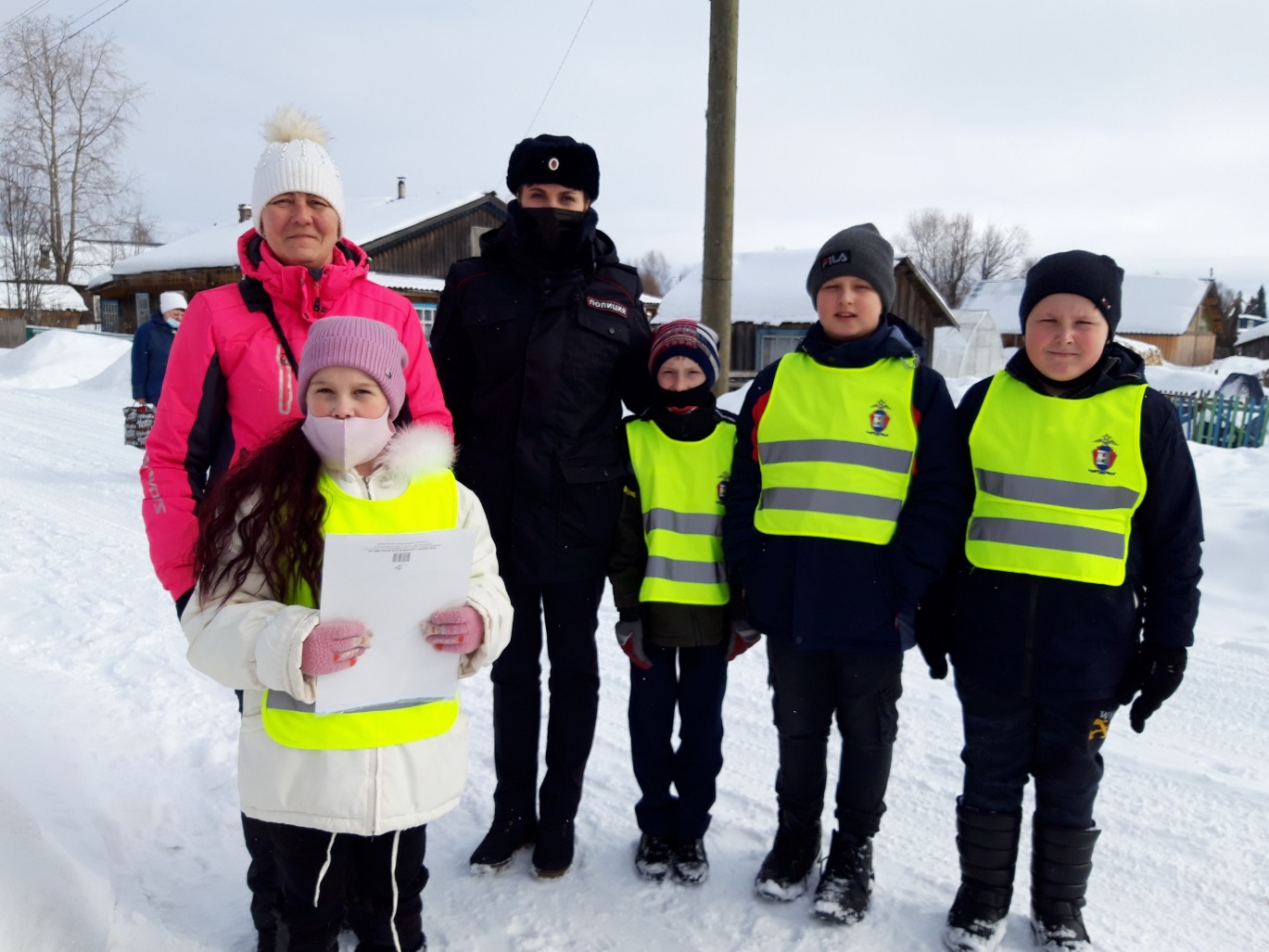 Форму с иголочки здесь мы одели,Вышли на улицу, вокруг посмотрели.
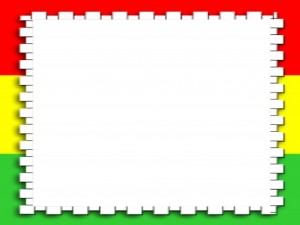 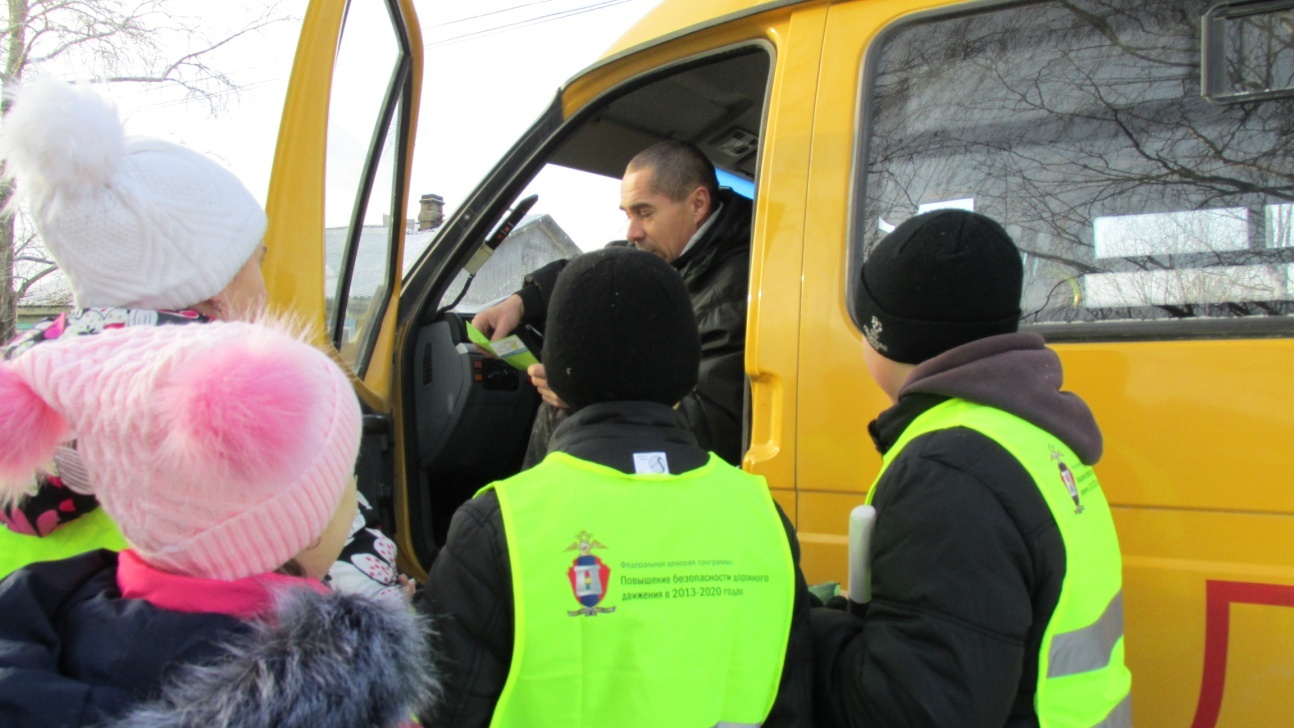 Будем мы с жезлом на дороге  стоять,Водителям будем в пути помогать.
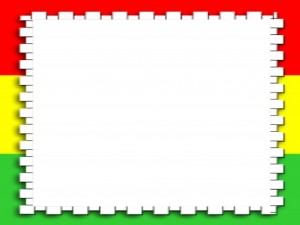 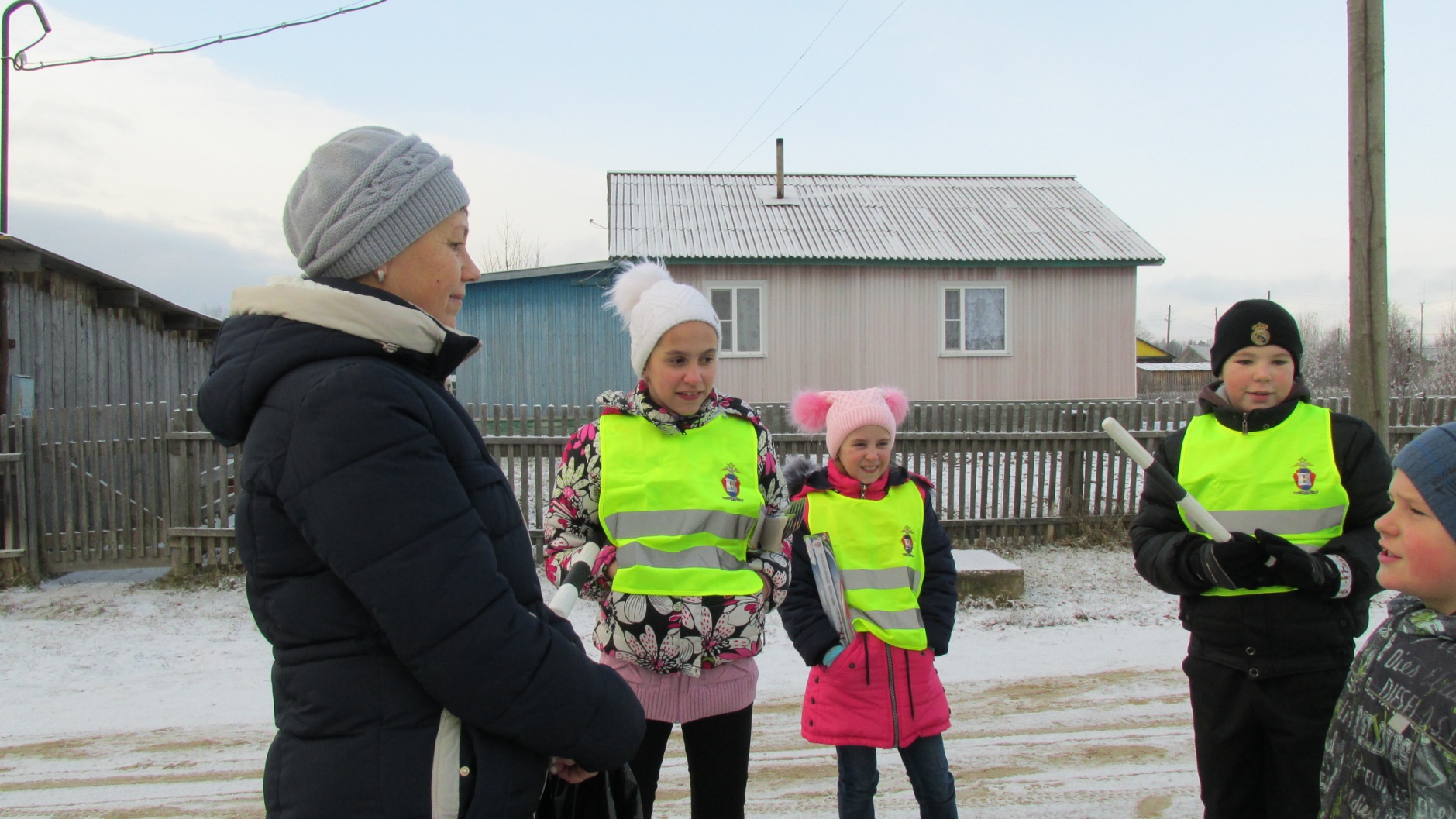 Чтоб не боялся машин пешеход,Обезопасим ему переход!
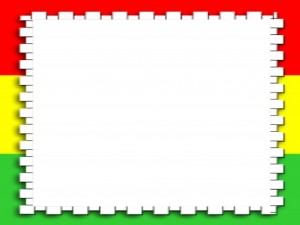 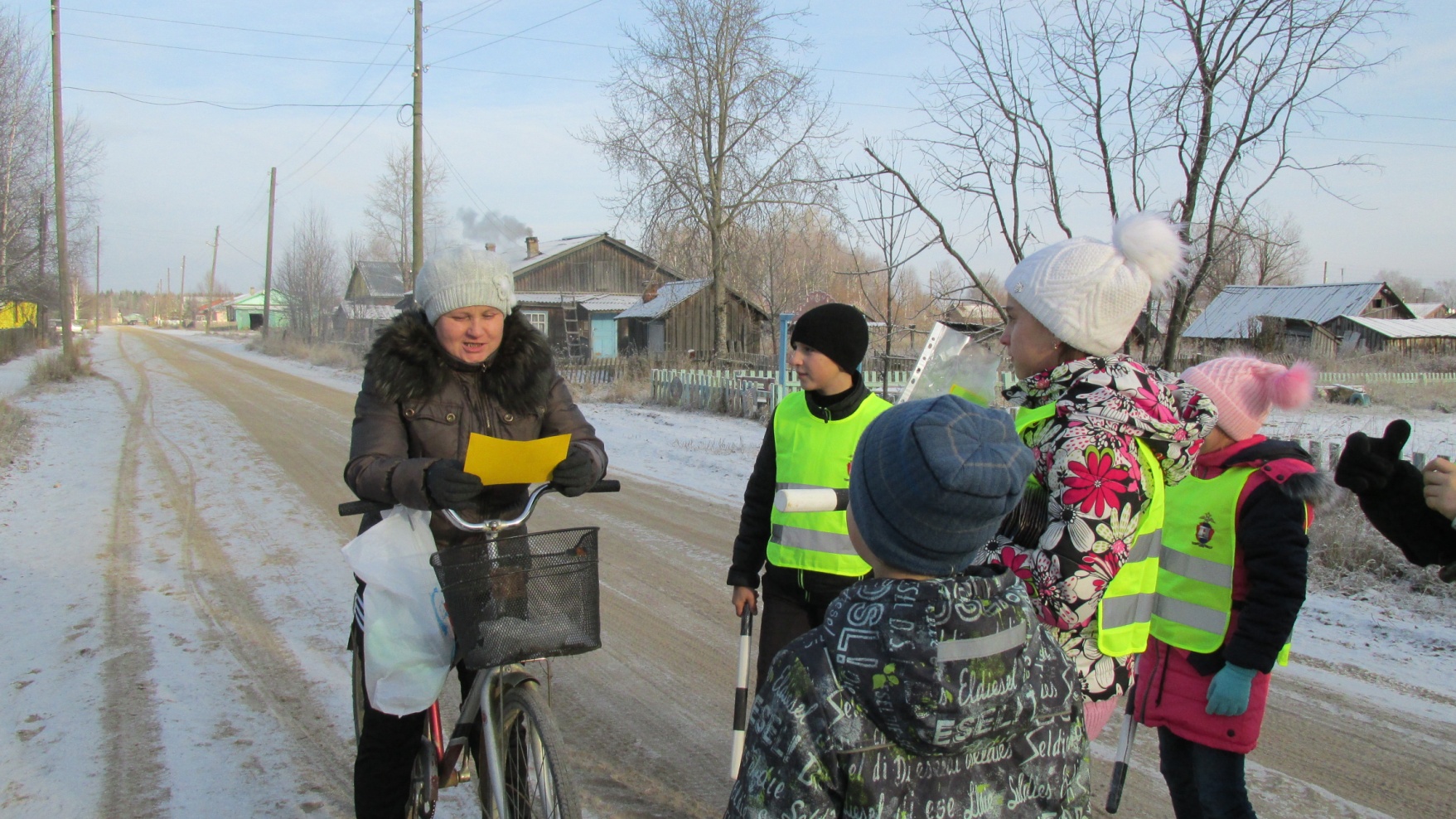 Велосипедистам мы тоже поможем,
О правилах всех  ему  мы расскажем.
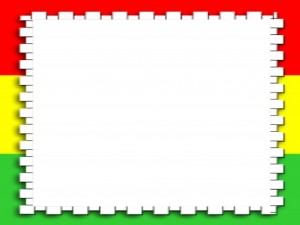 Во время акций и декад
Спешим отрядом в детский сад,
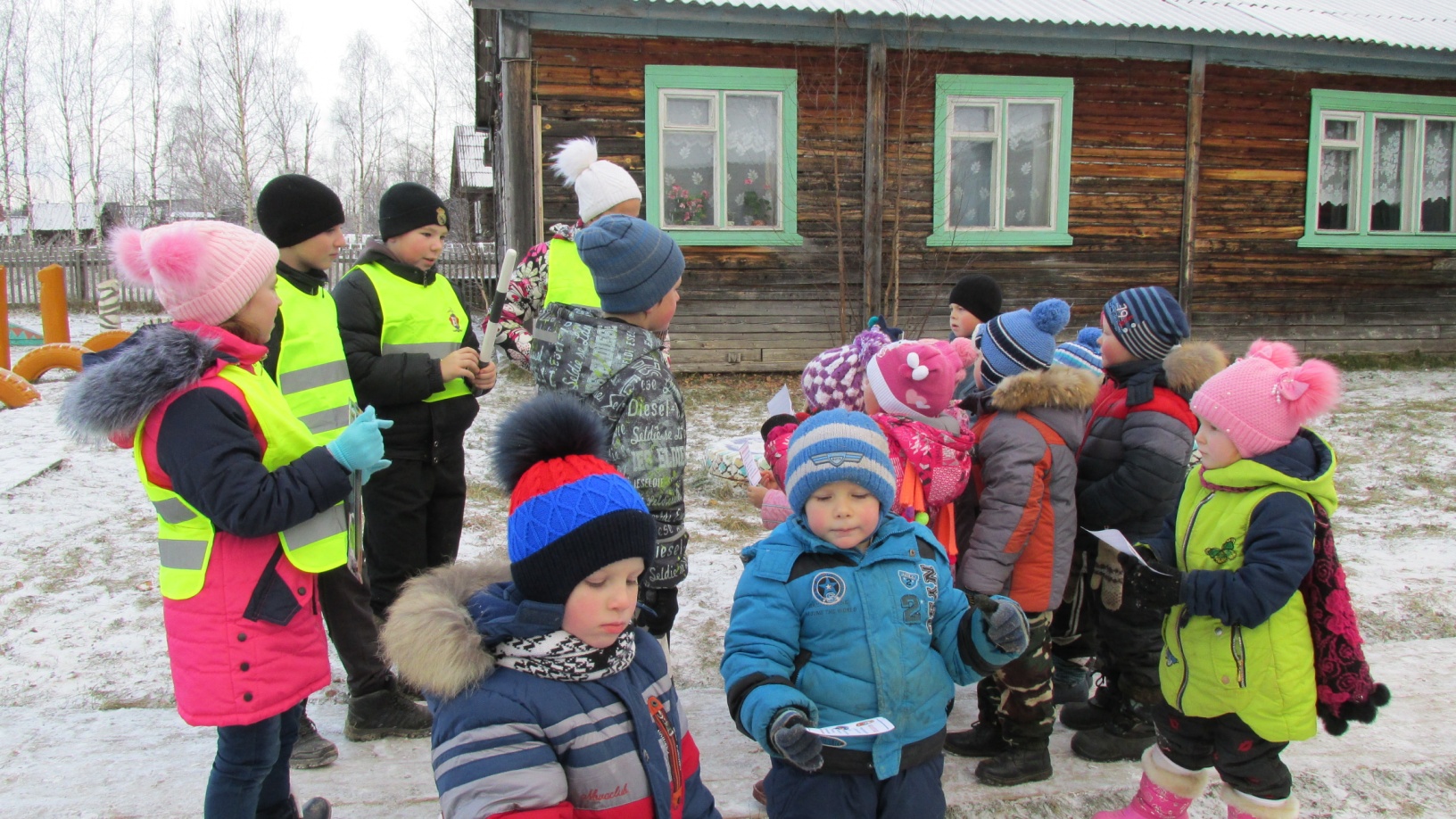 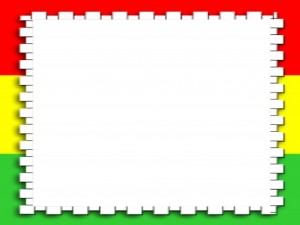 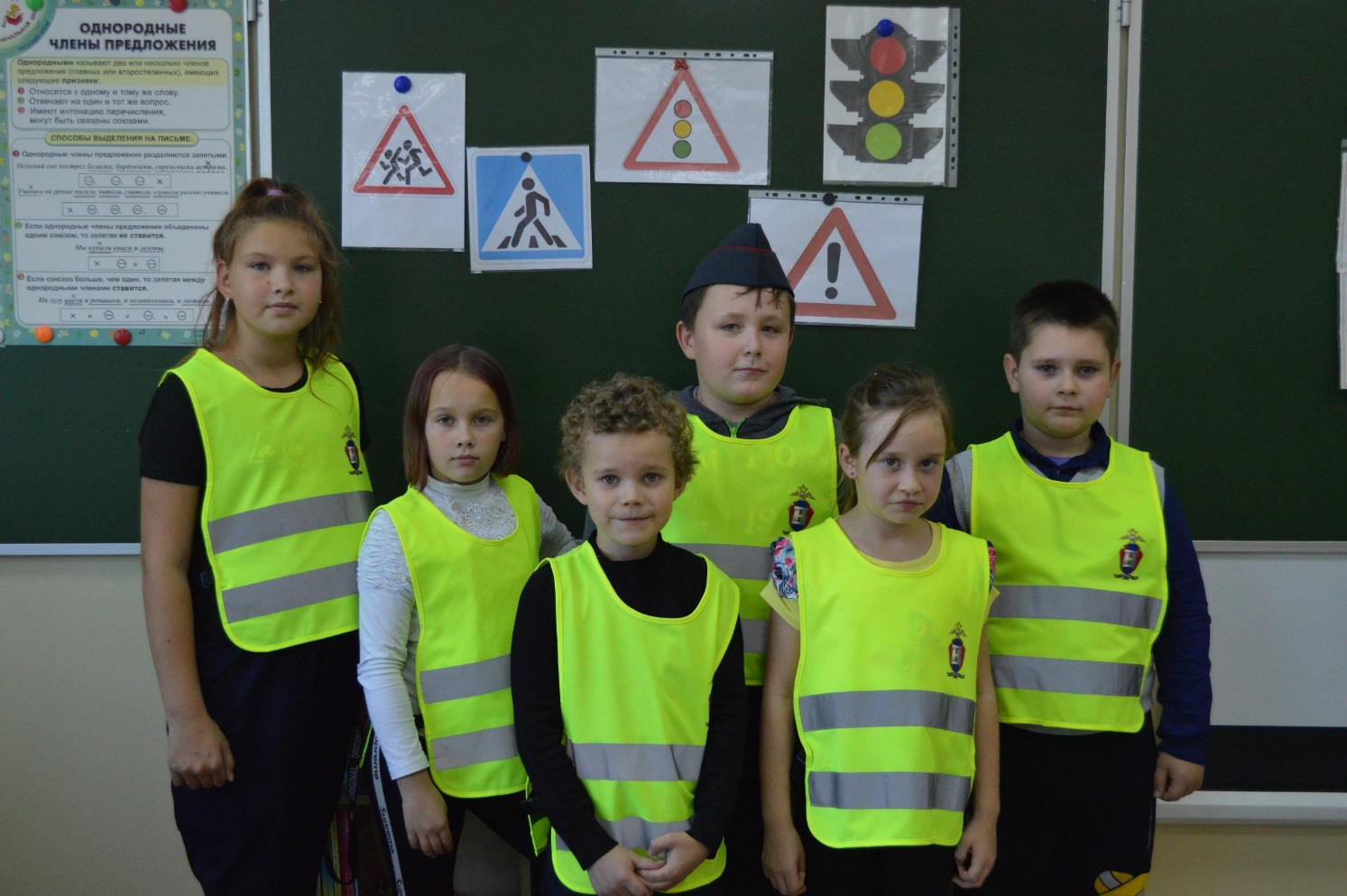 Ведем работу нужную, веселую и дружную.
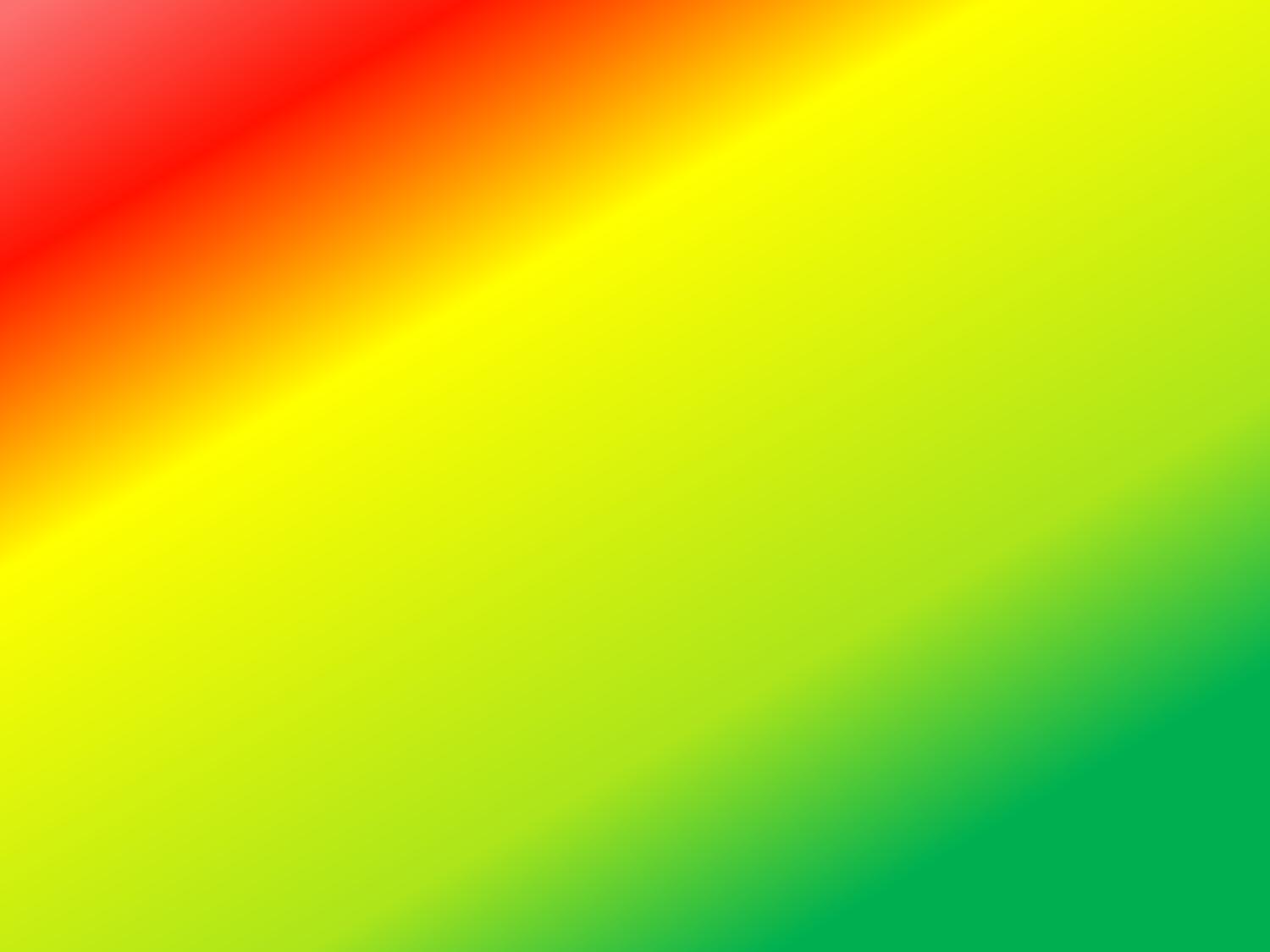 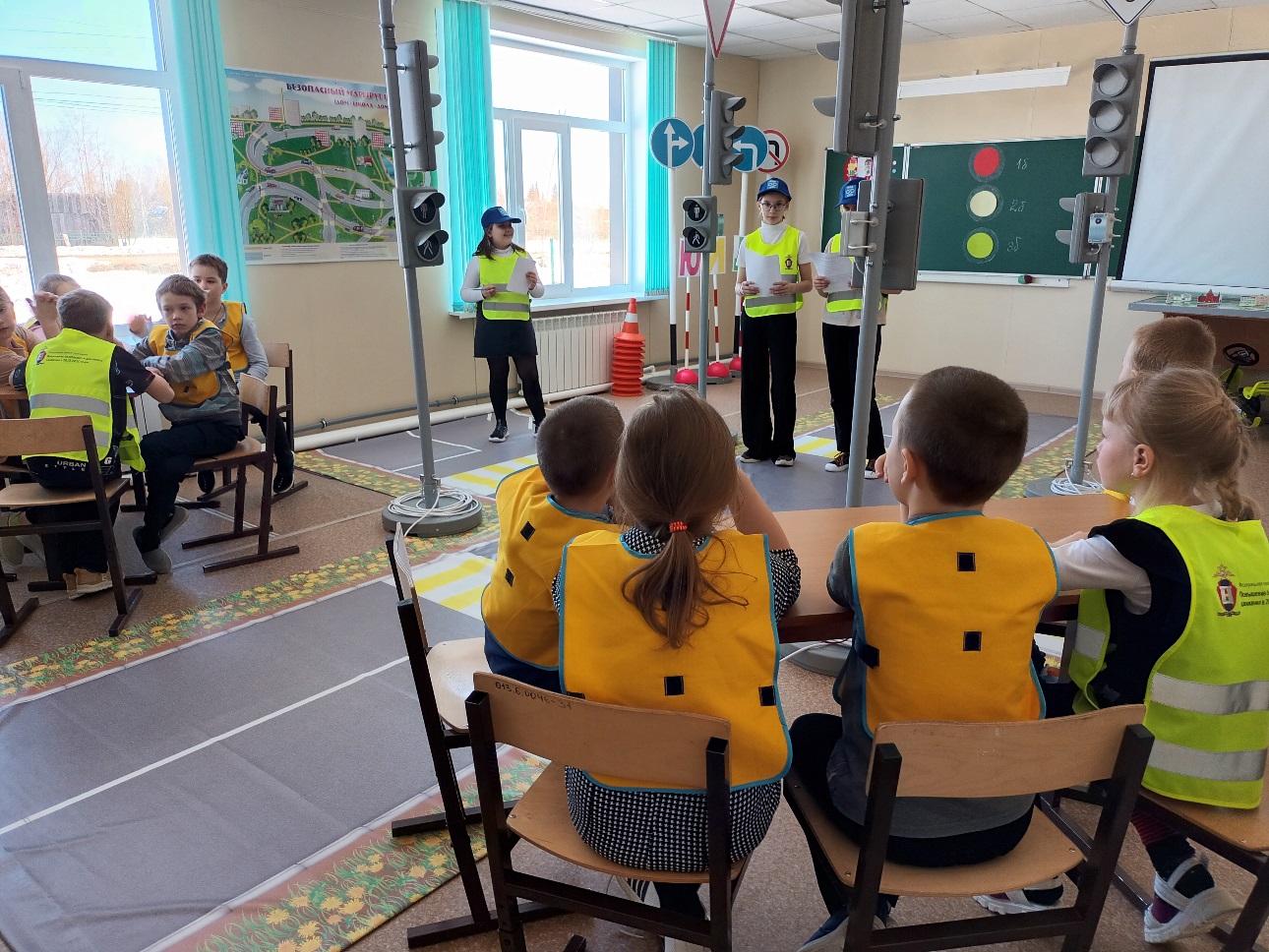 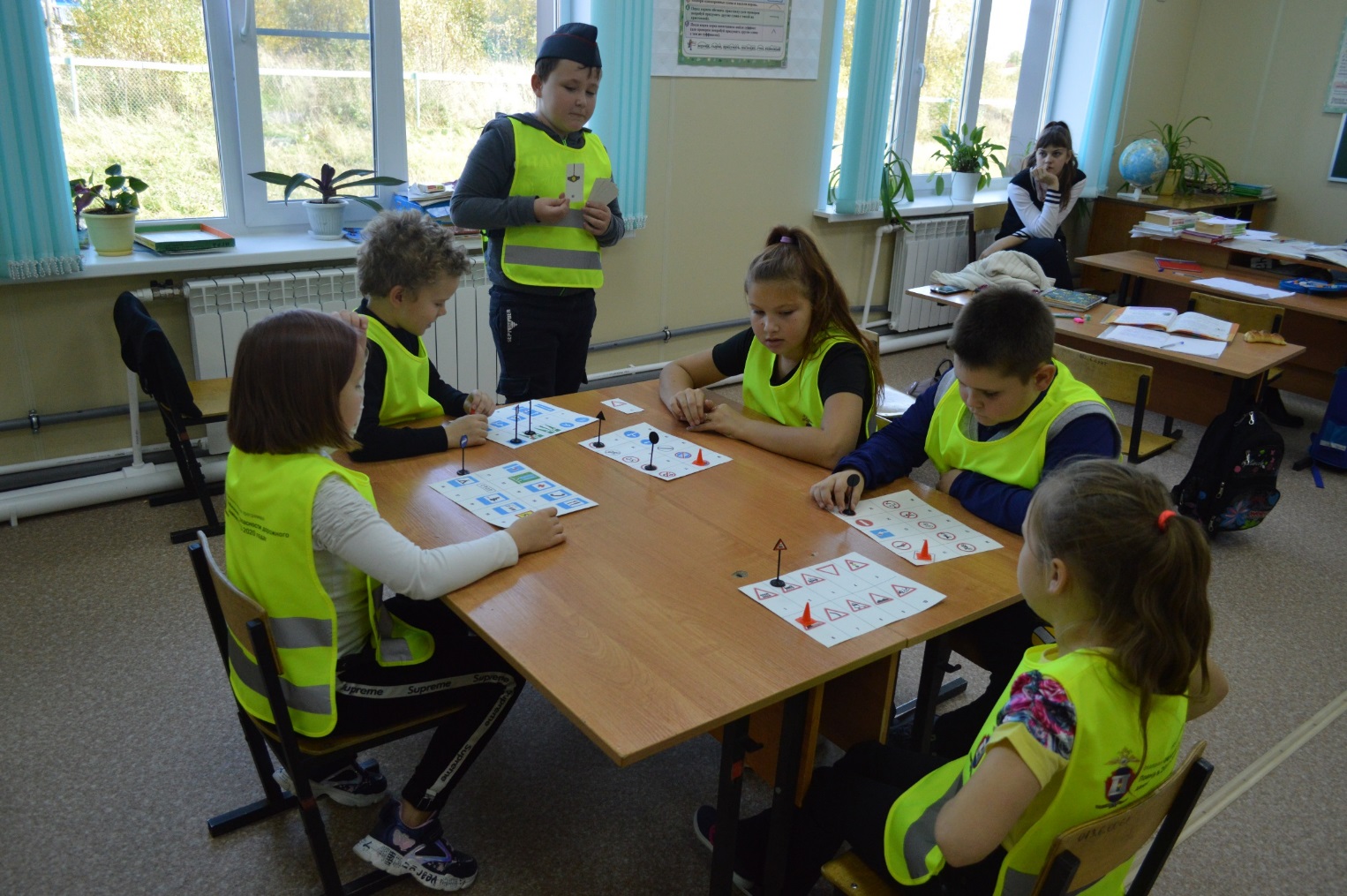 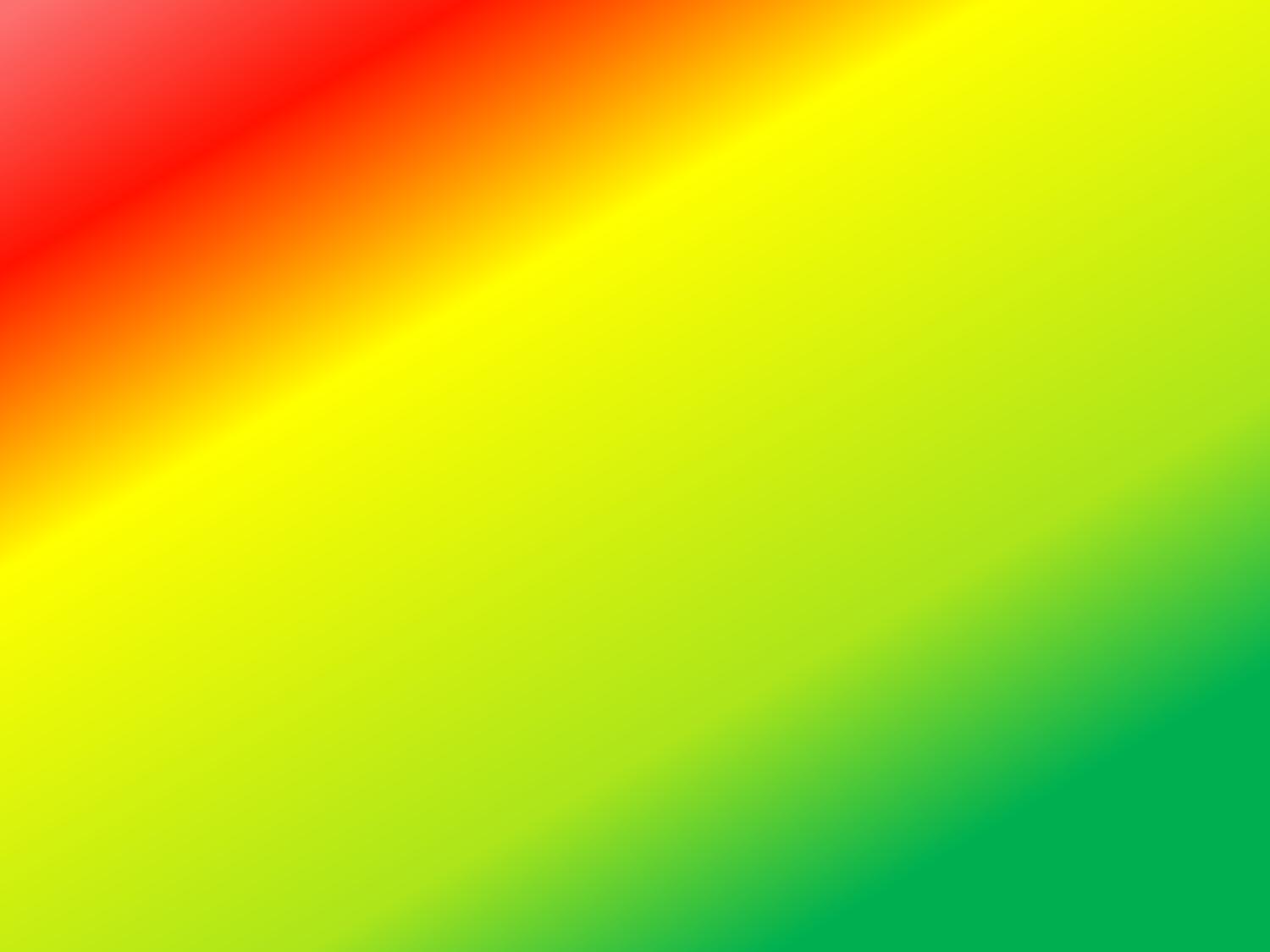 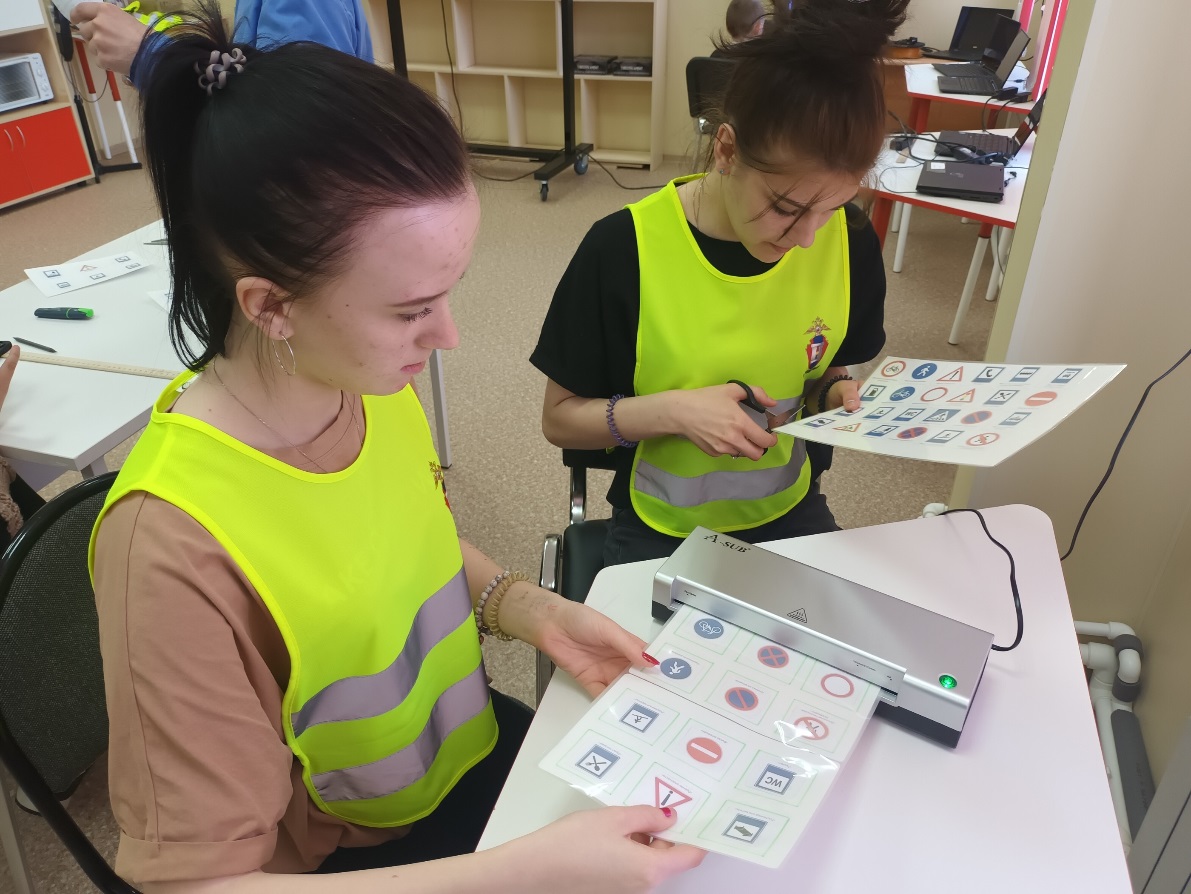 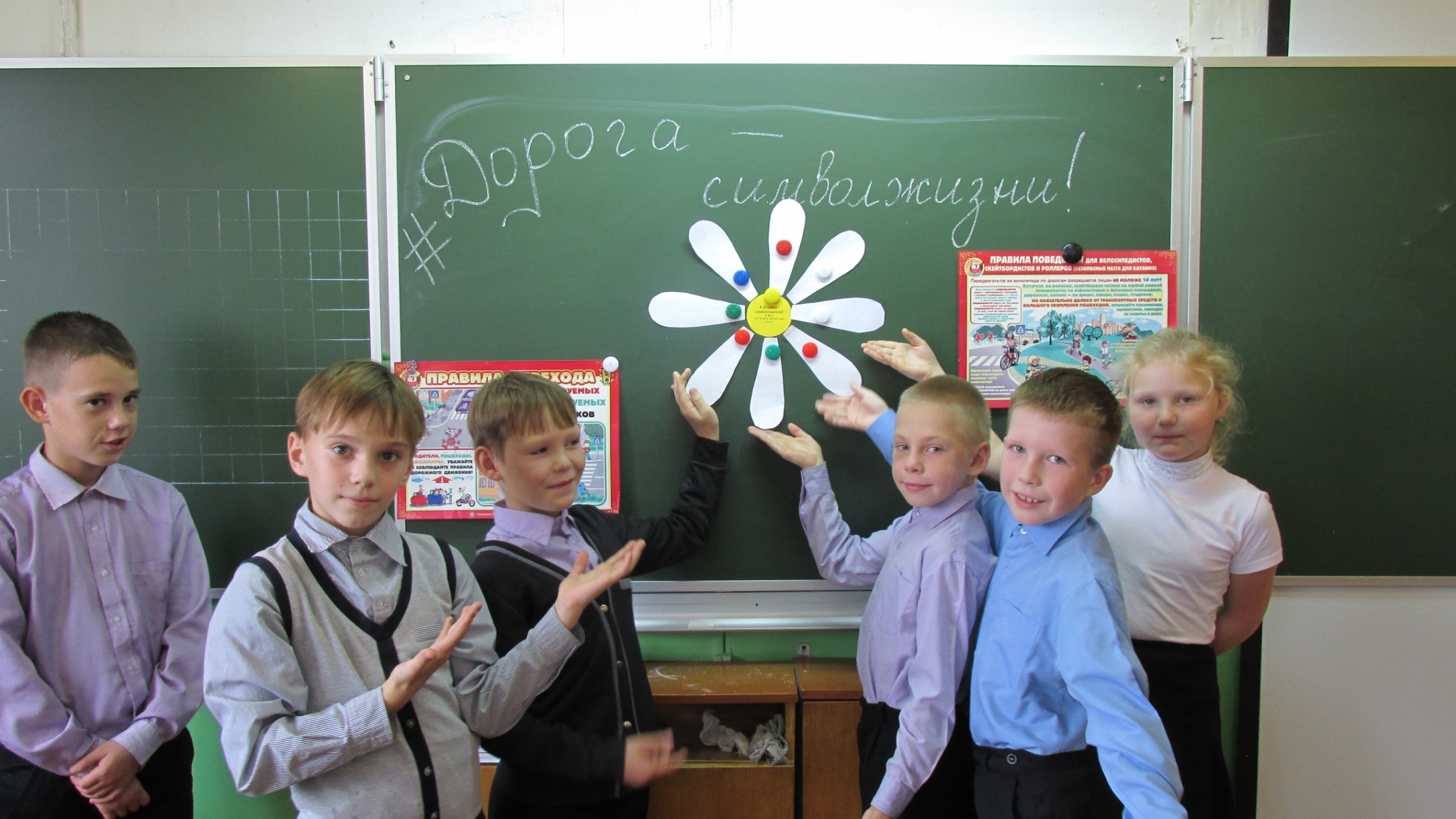 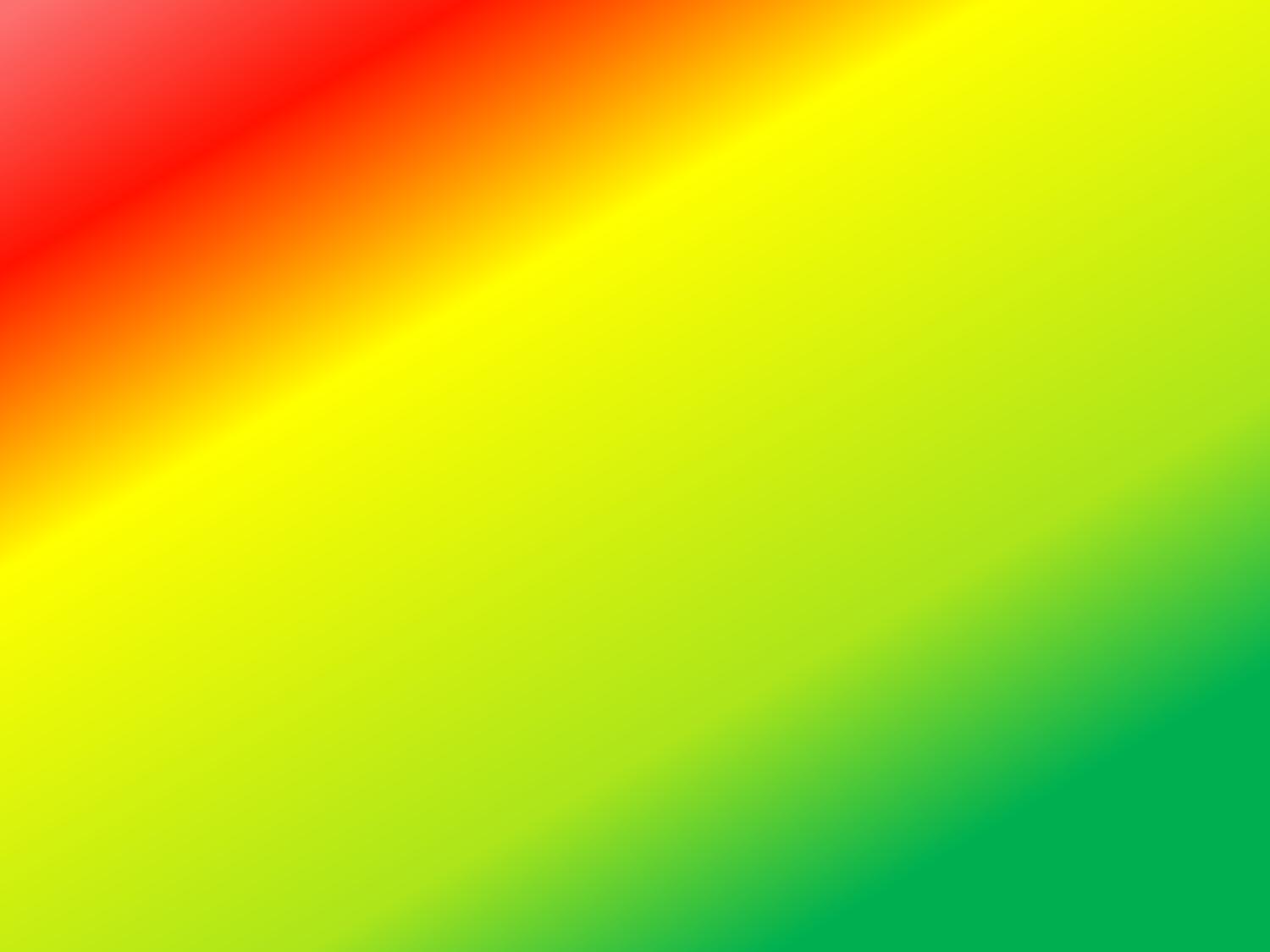 Участники районного конкурса «Безопасное колесо 2013»
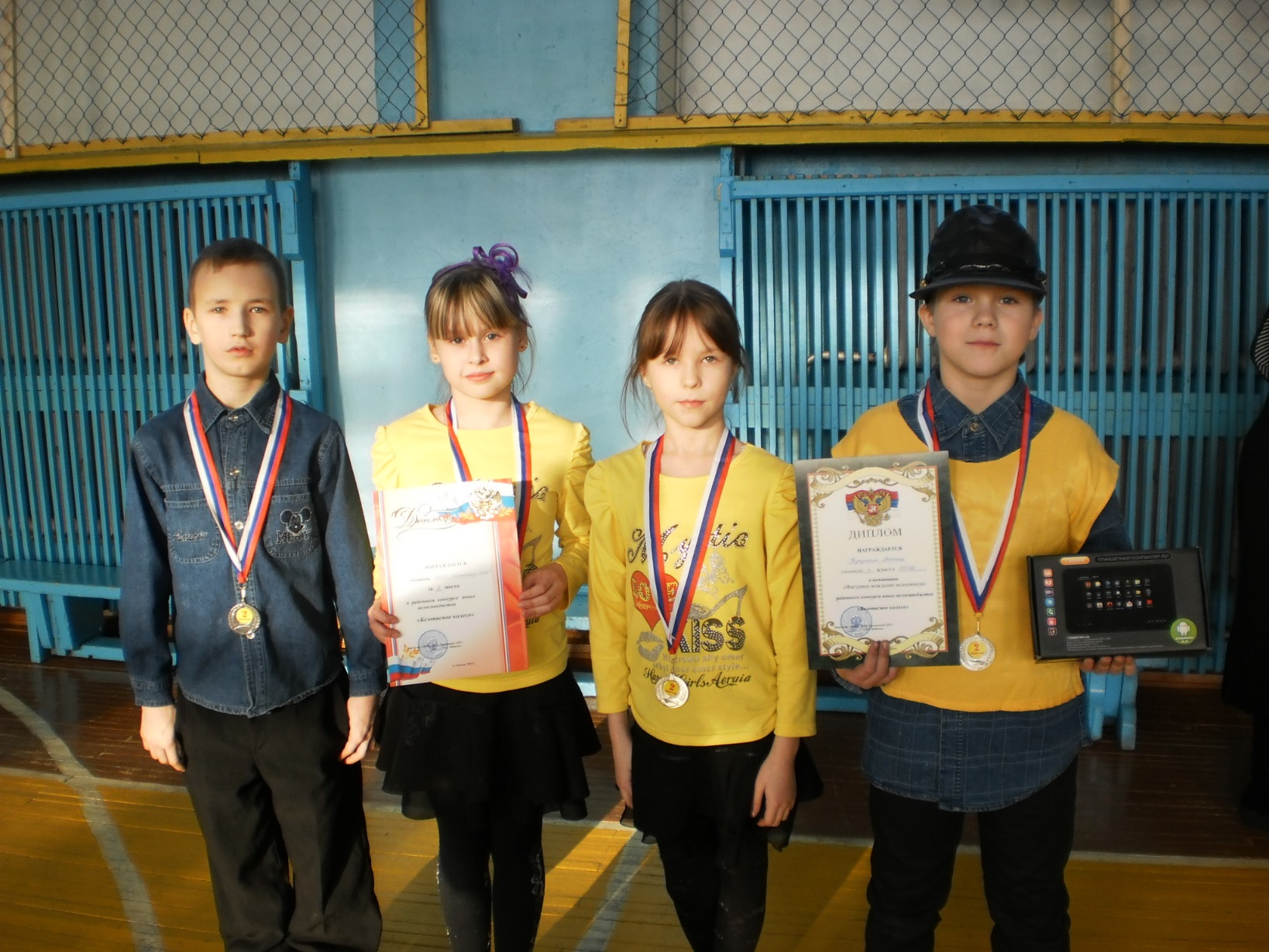 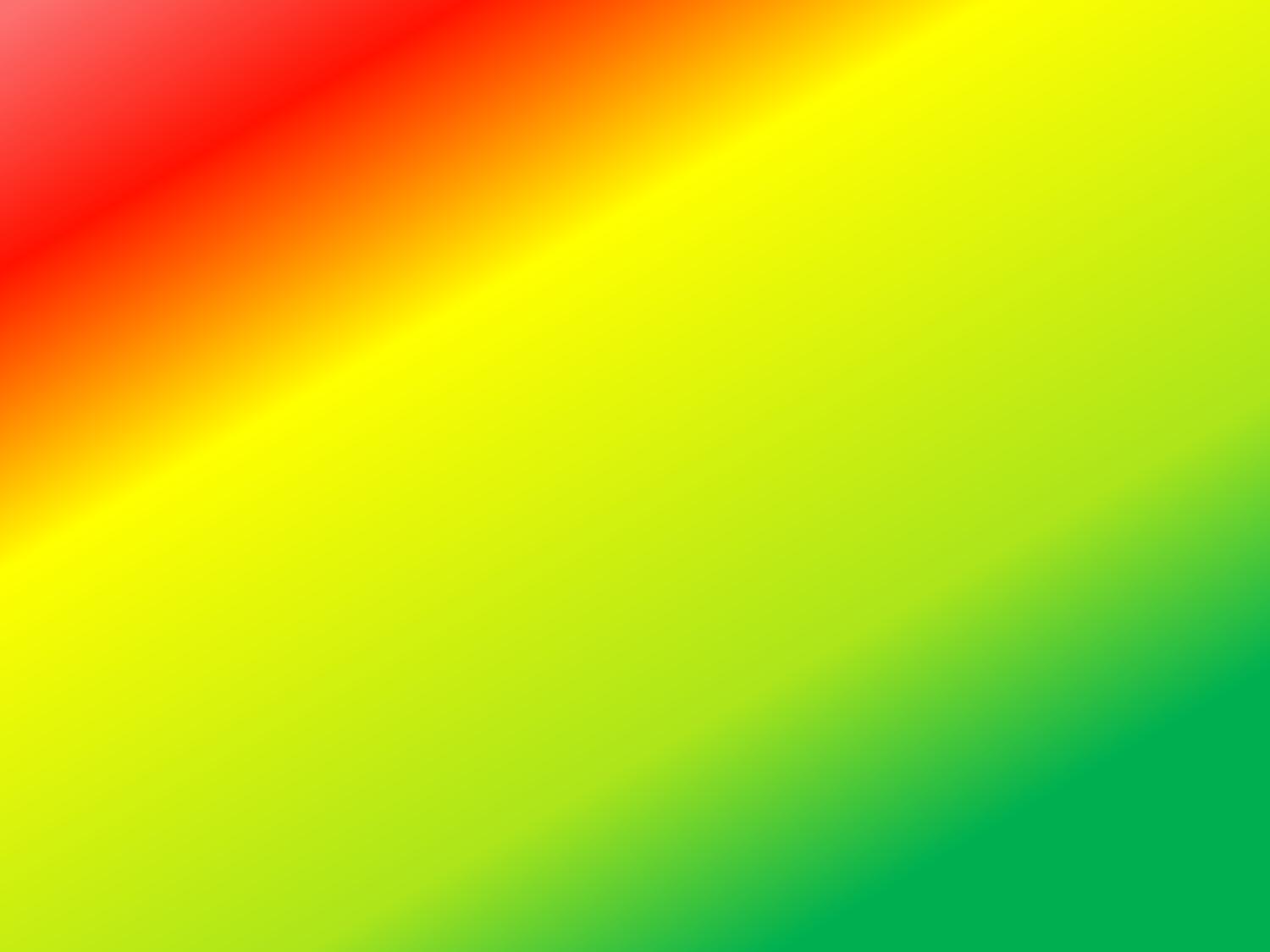 Участники районного конкурса «Безопасное колесо 2014»
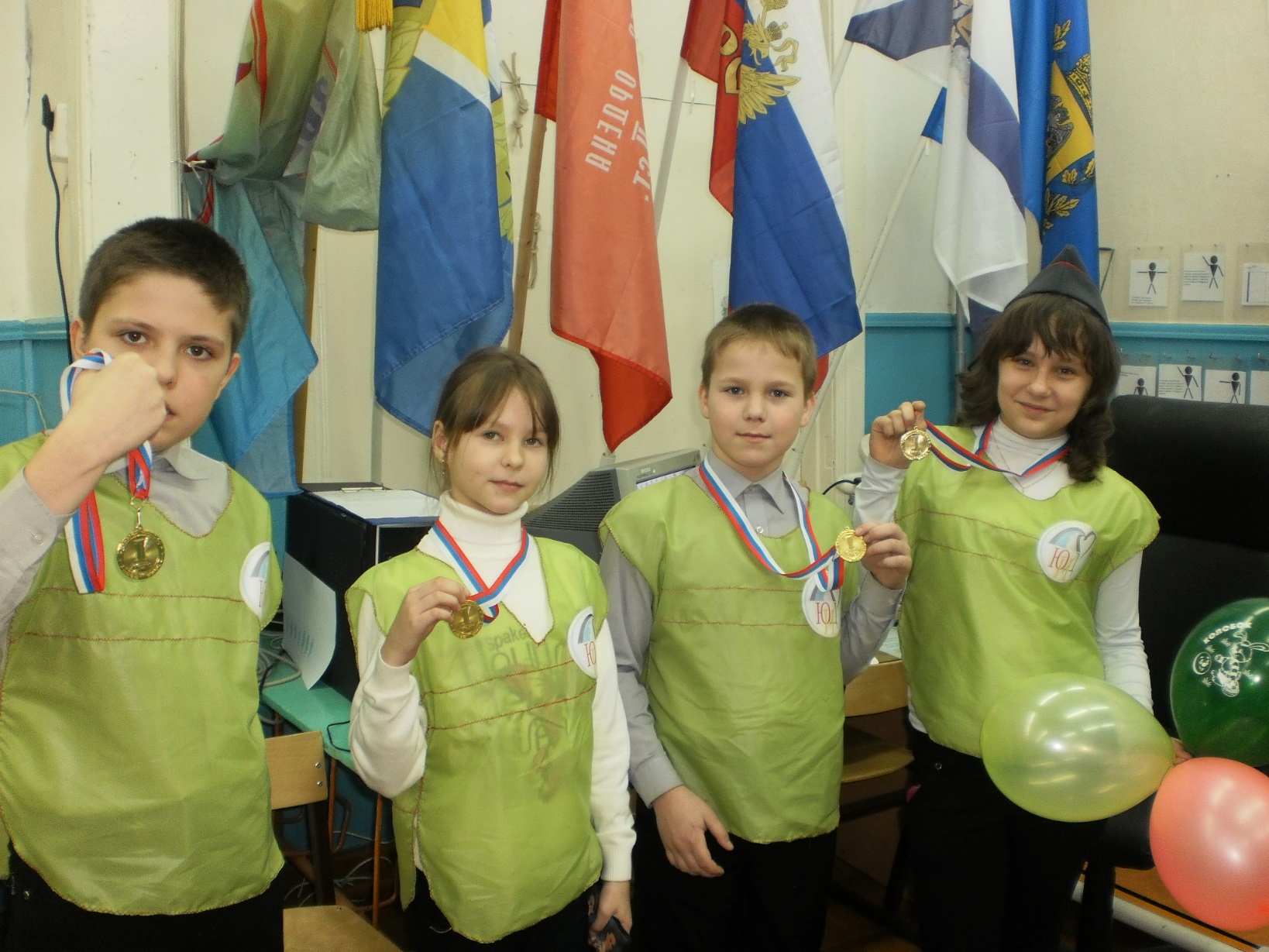 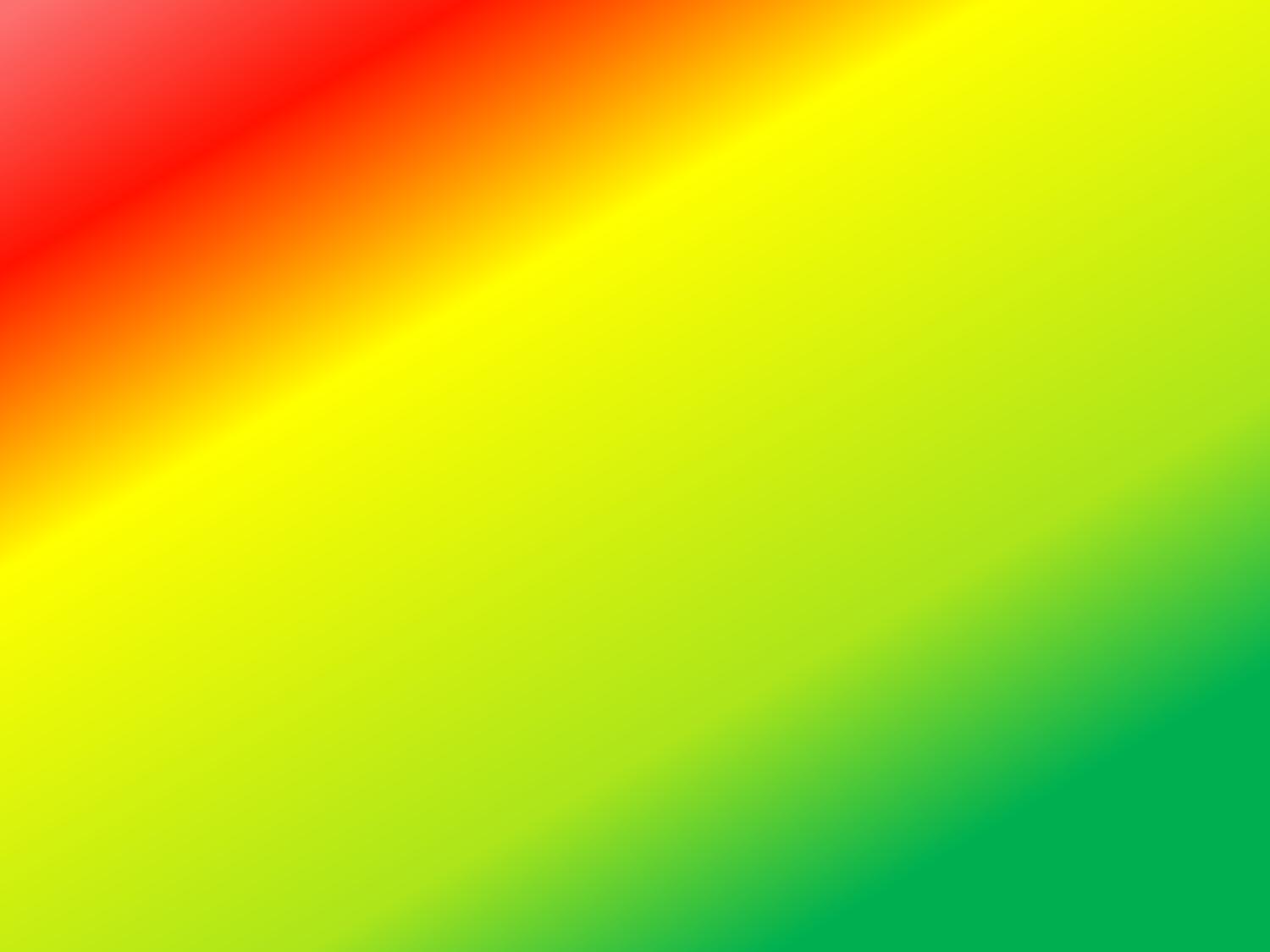 Участники районного конкурса «Безопасное колесо 2015»
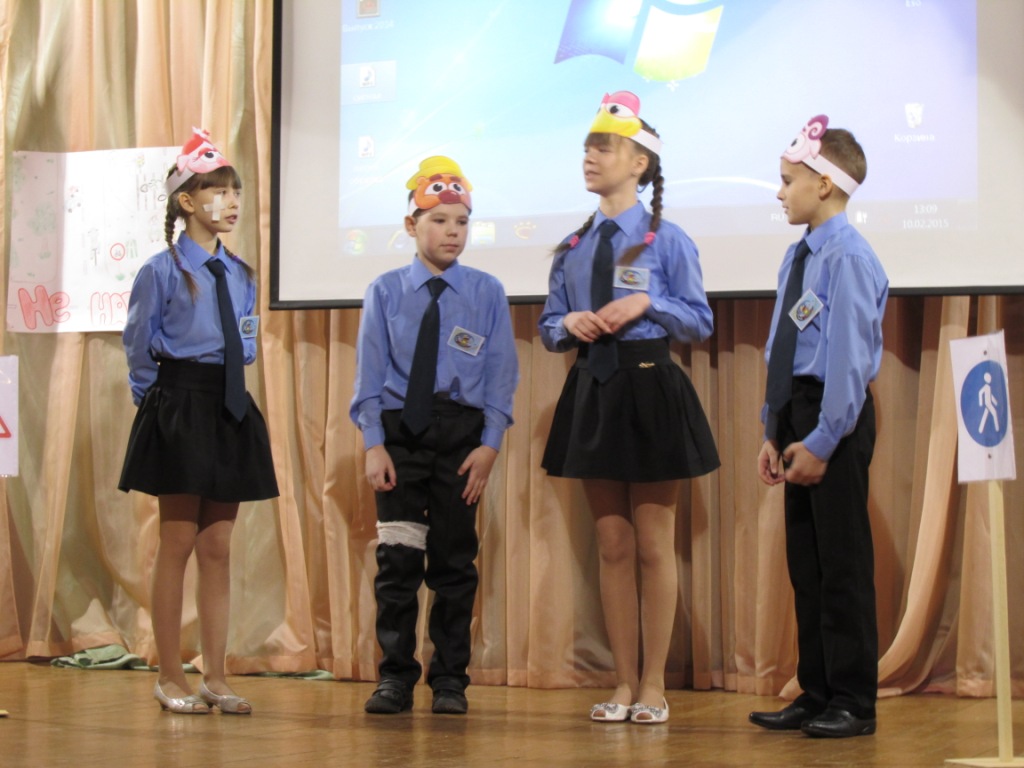 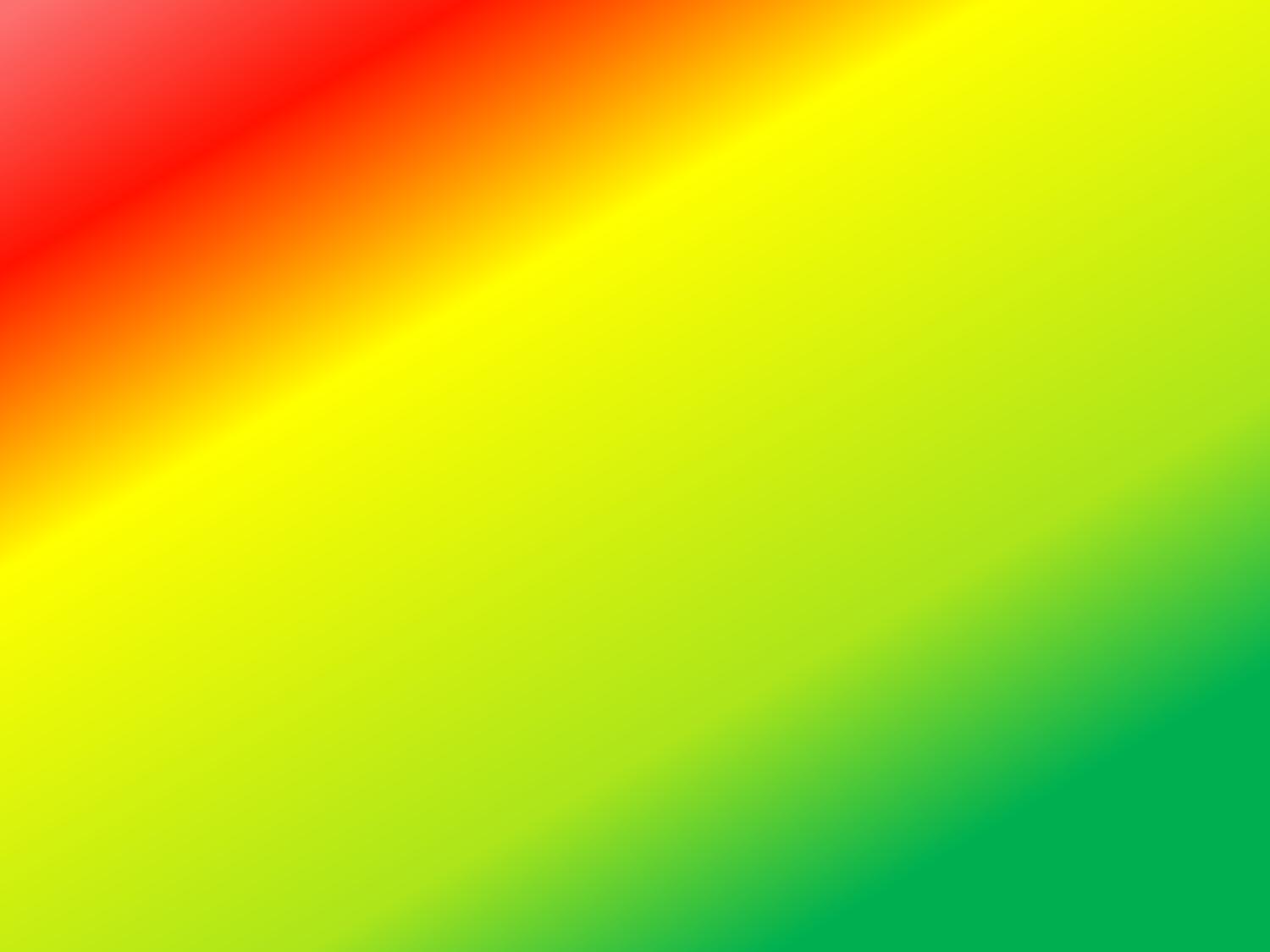 Участники районного конкурса «Безопасное колесо 2016»
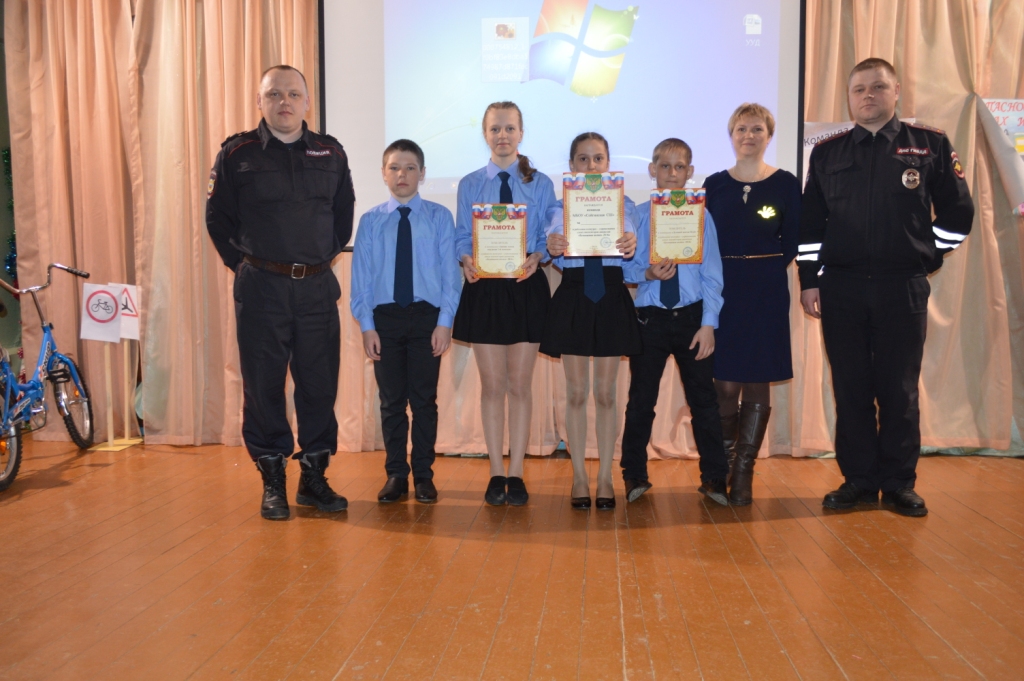 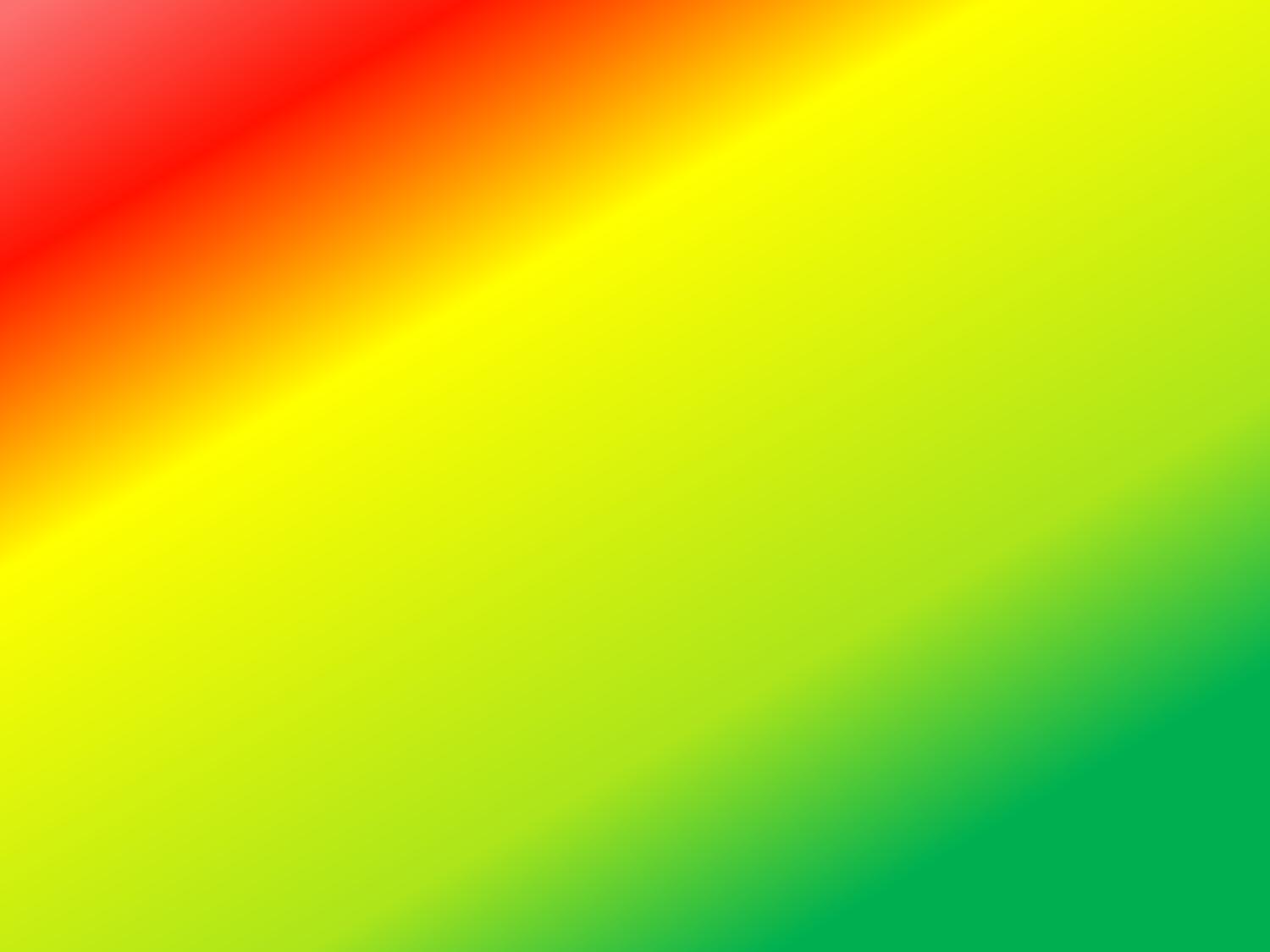 Участники районного конкурса «Безопасное колесо 2017»
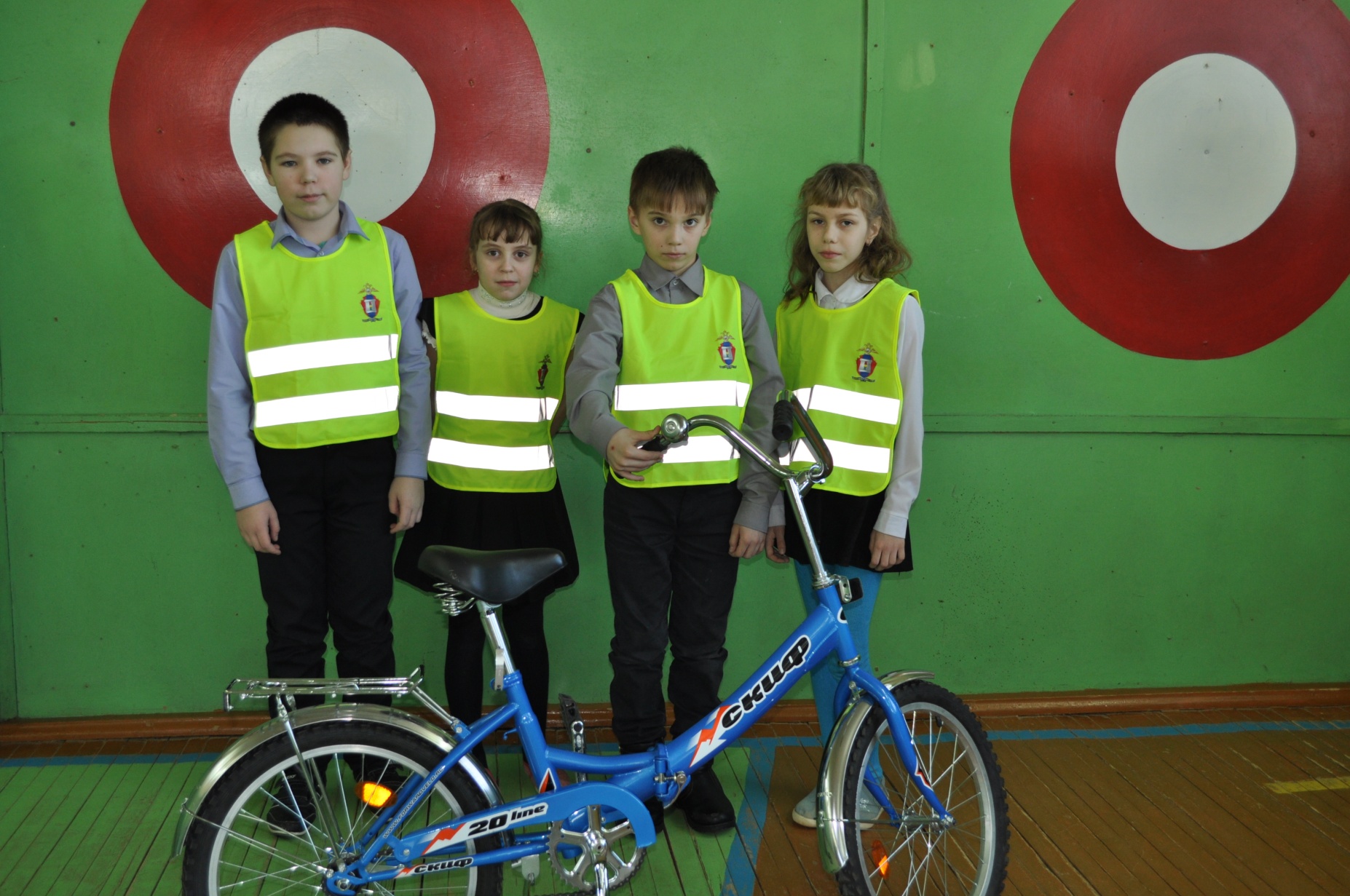 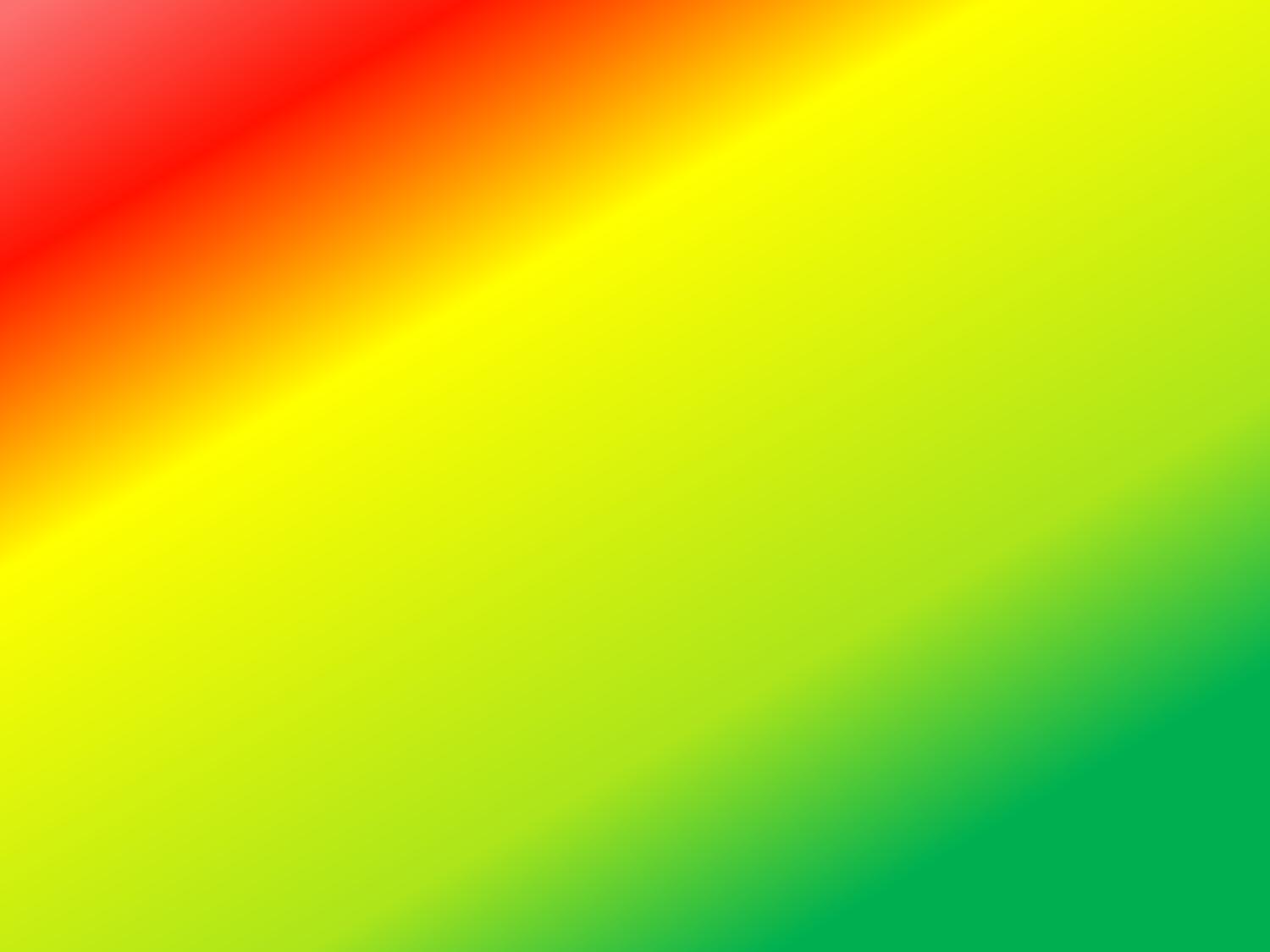 Участники районного конкурса «Безопасное колесо 2018»
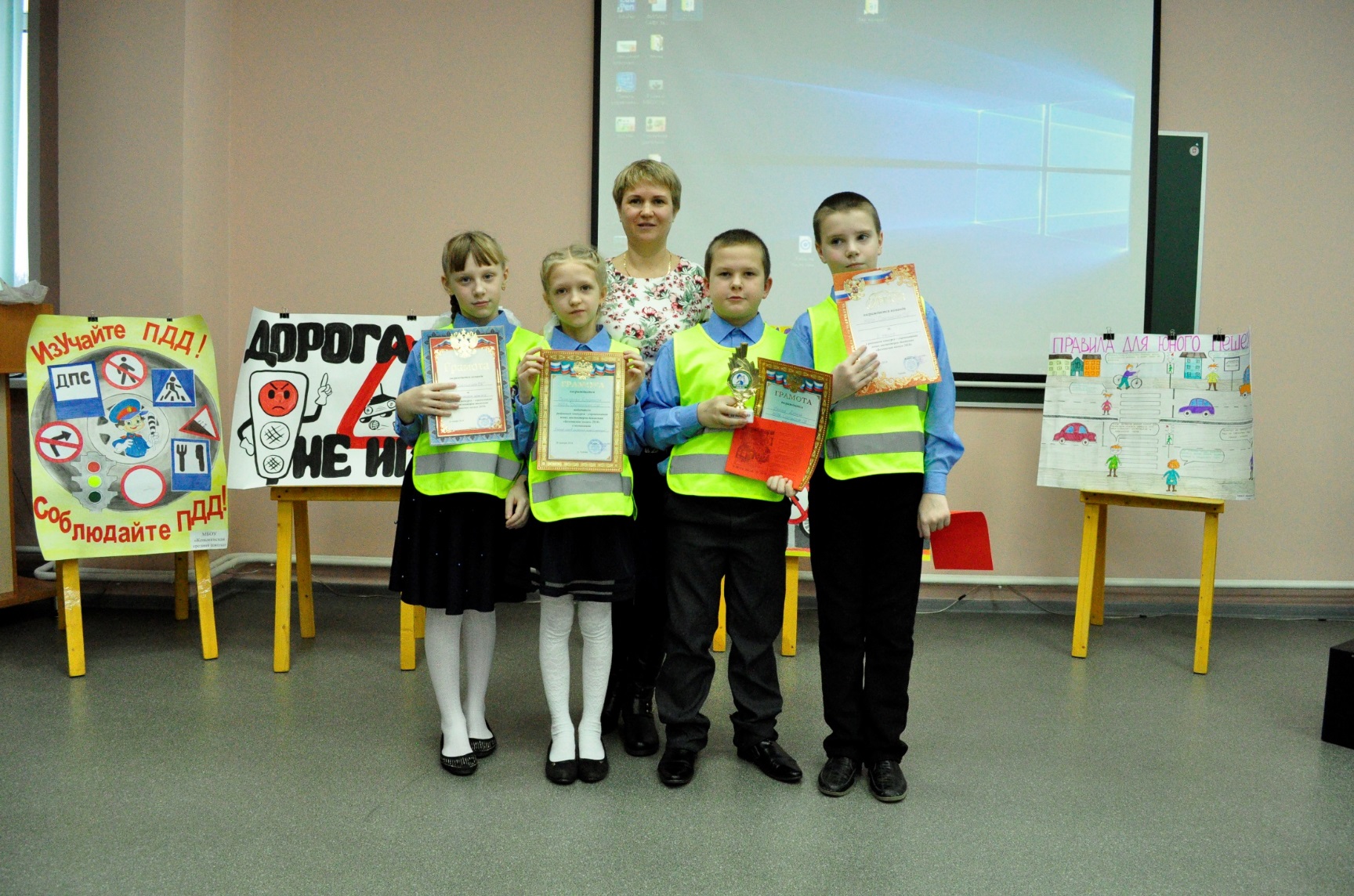 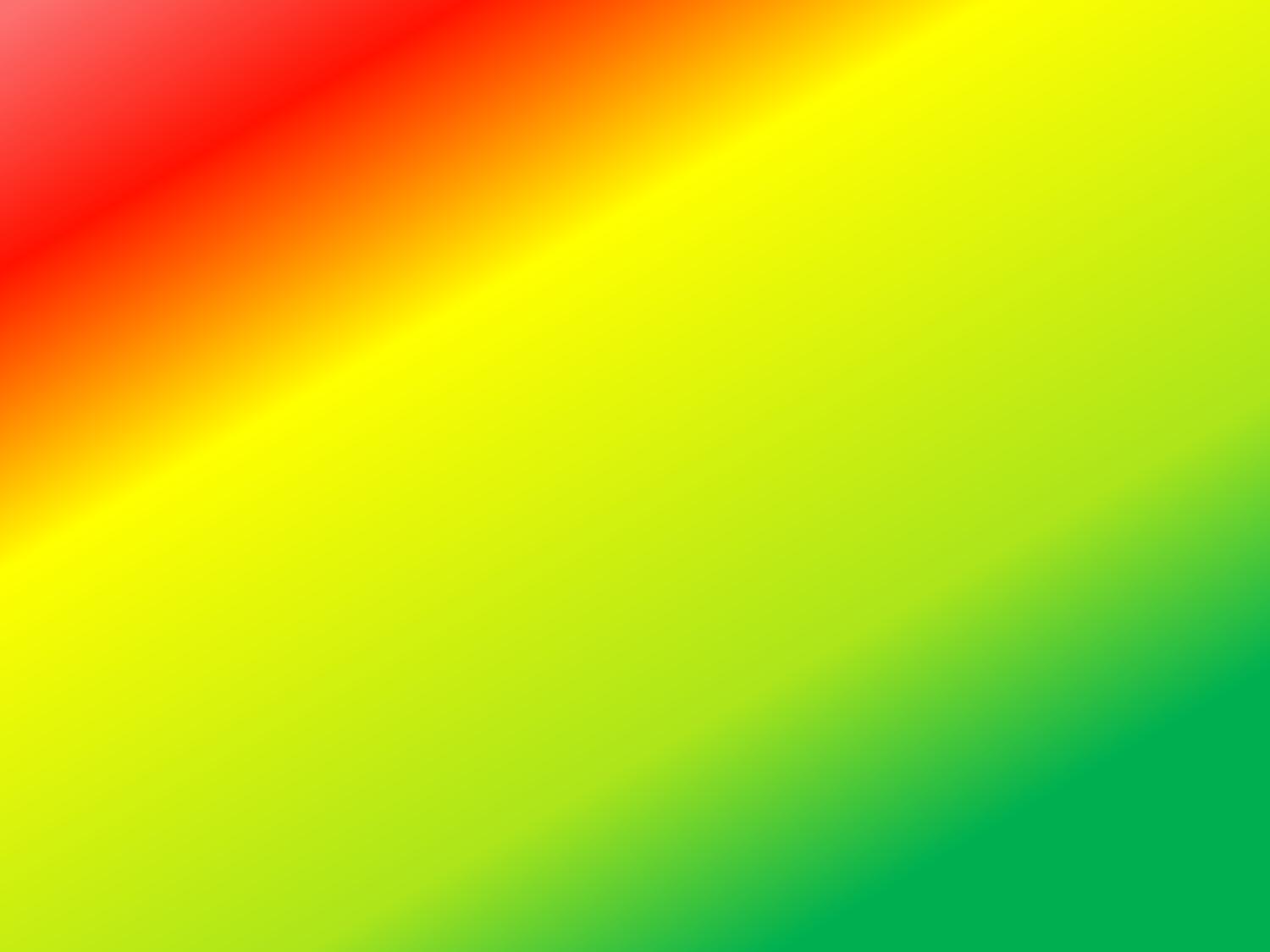 Участники районного конкурса «Безопасное колесо 2019»
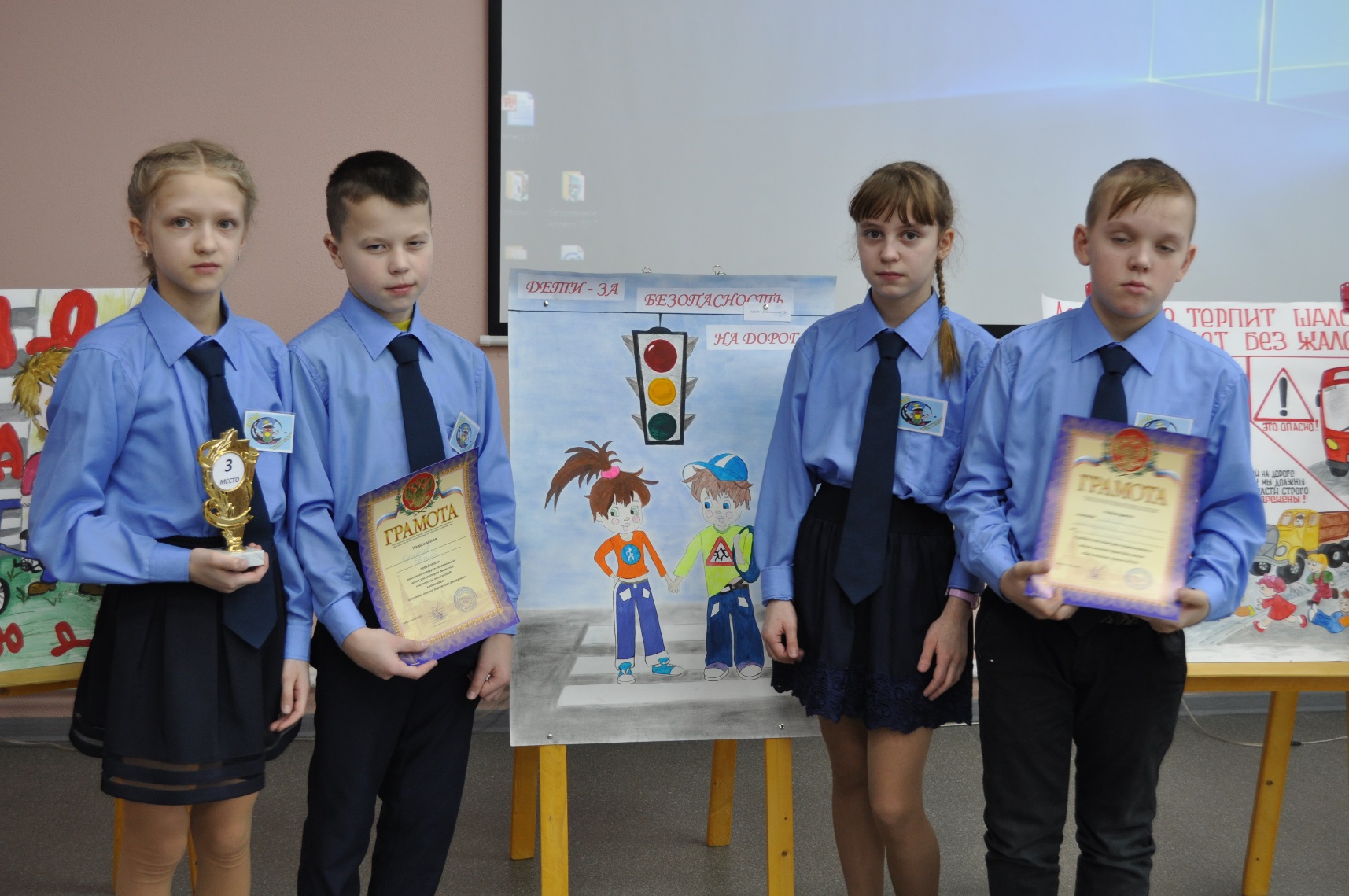 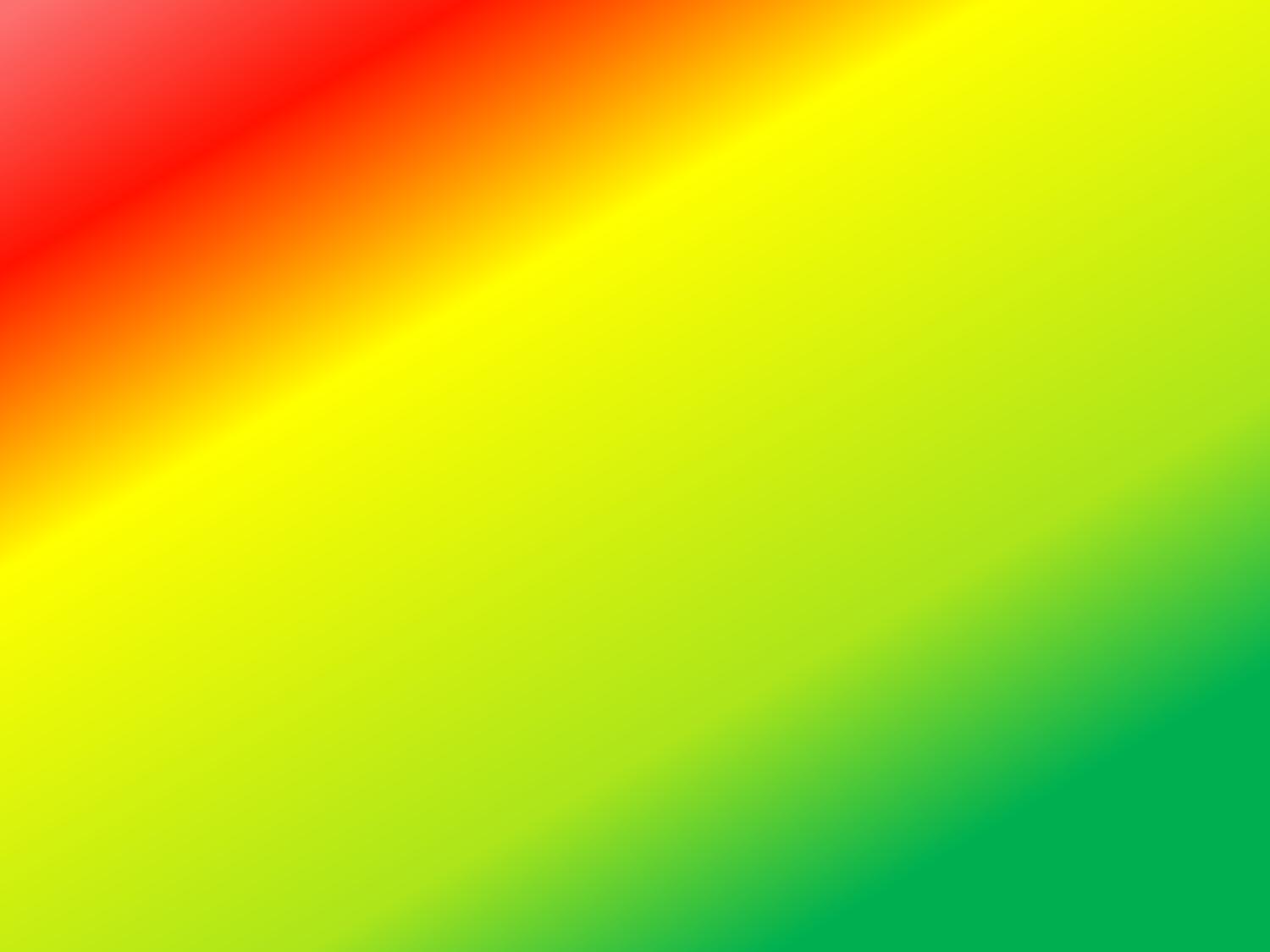 Участники районного конкурса «Безопасное колесо 2020»
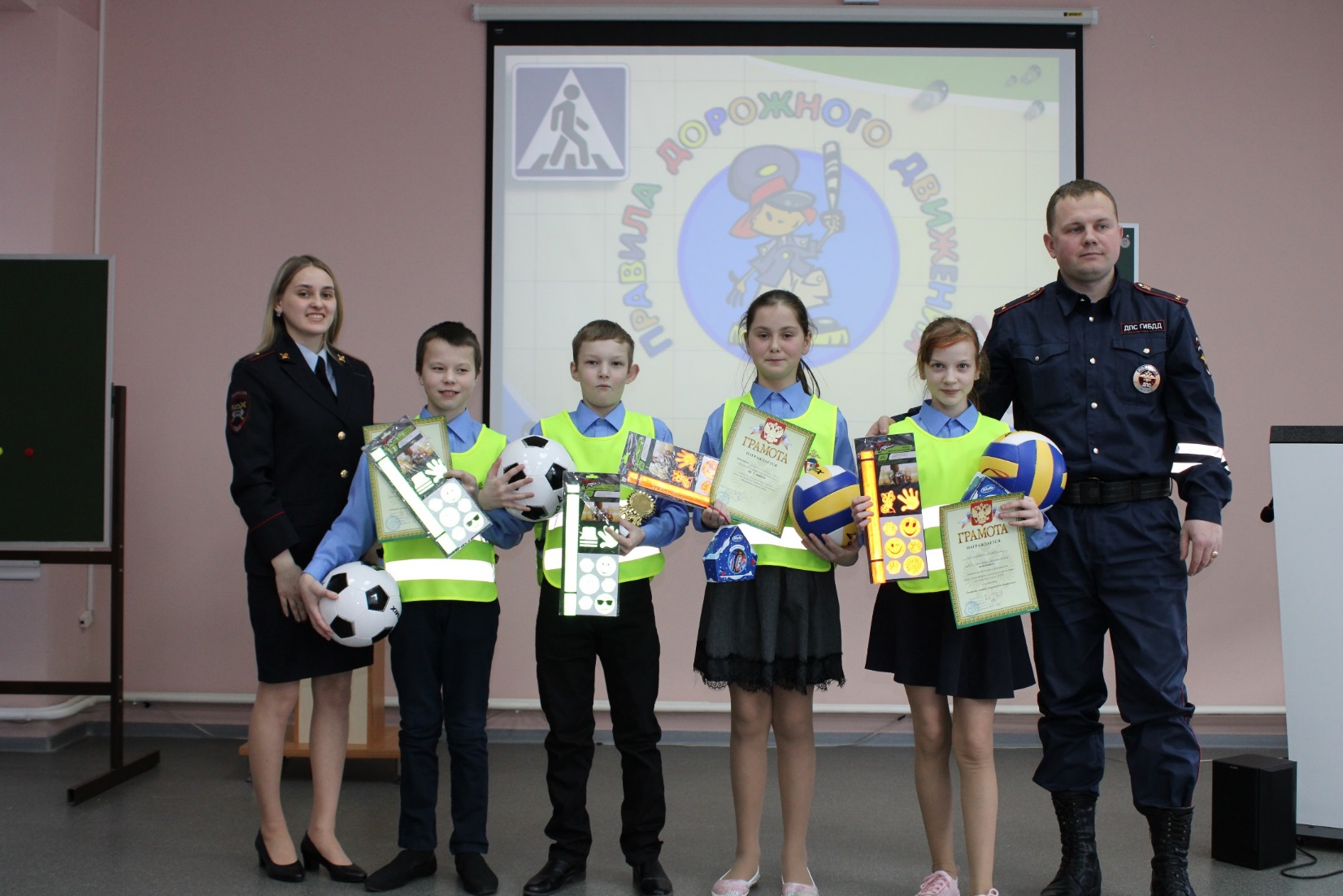 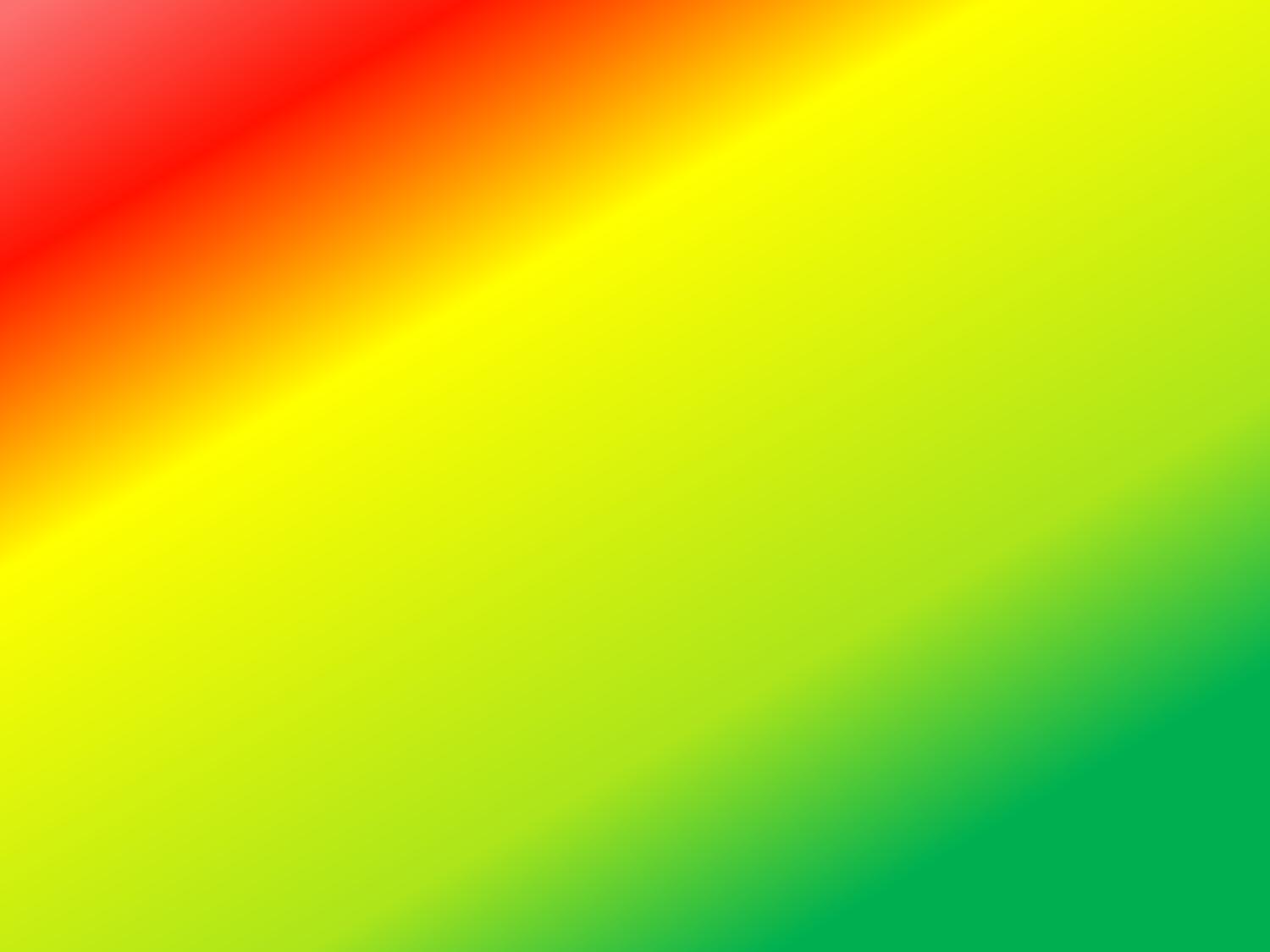 Участники районного конкурса «Безопасное колесо 2022»
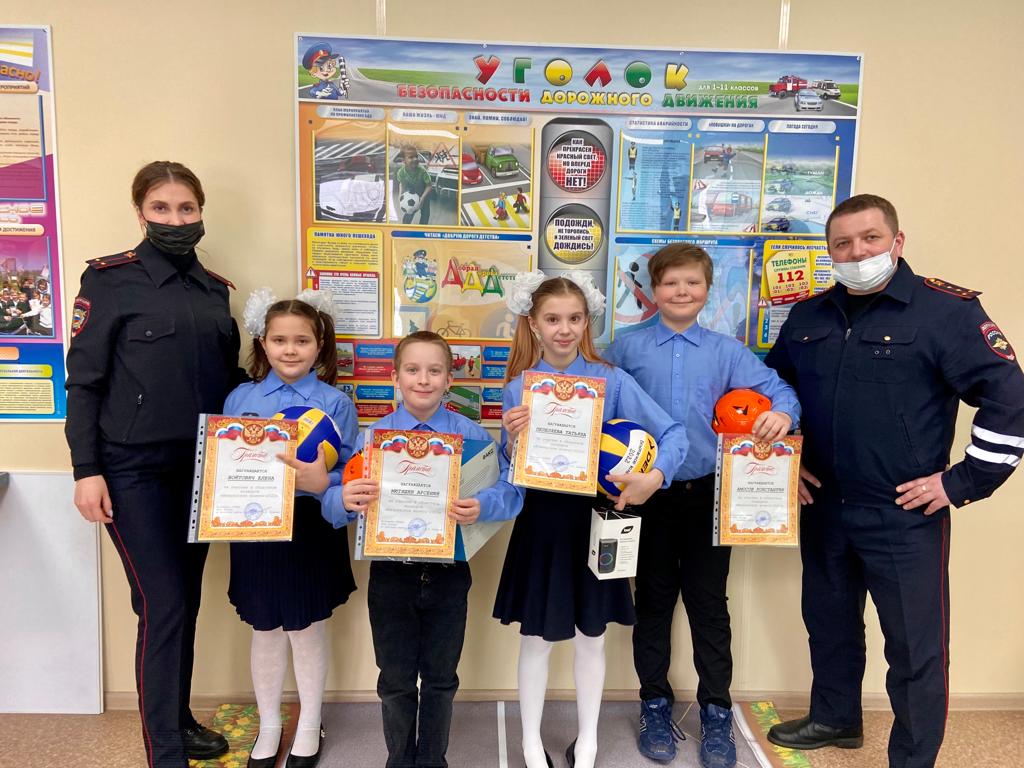 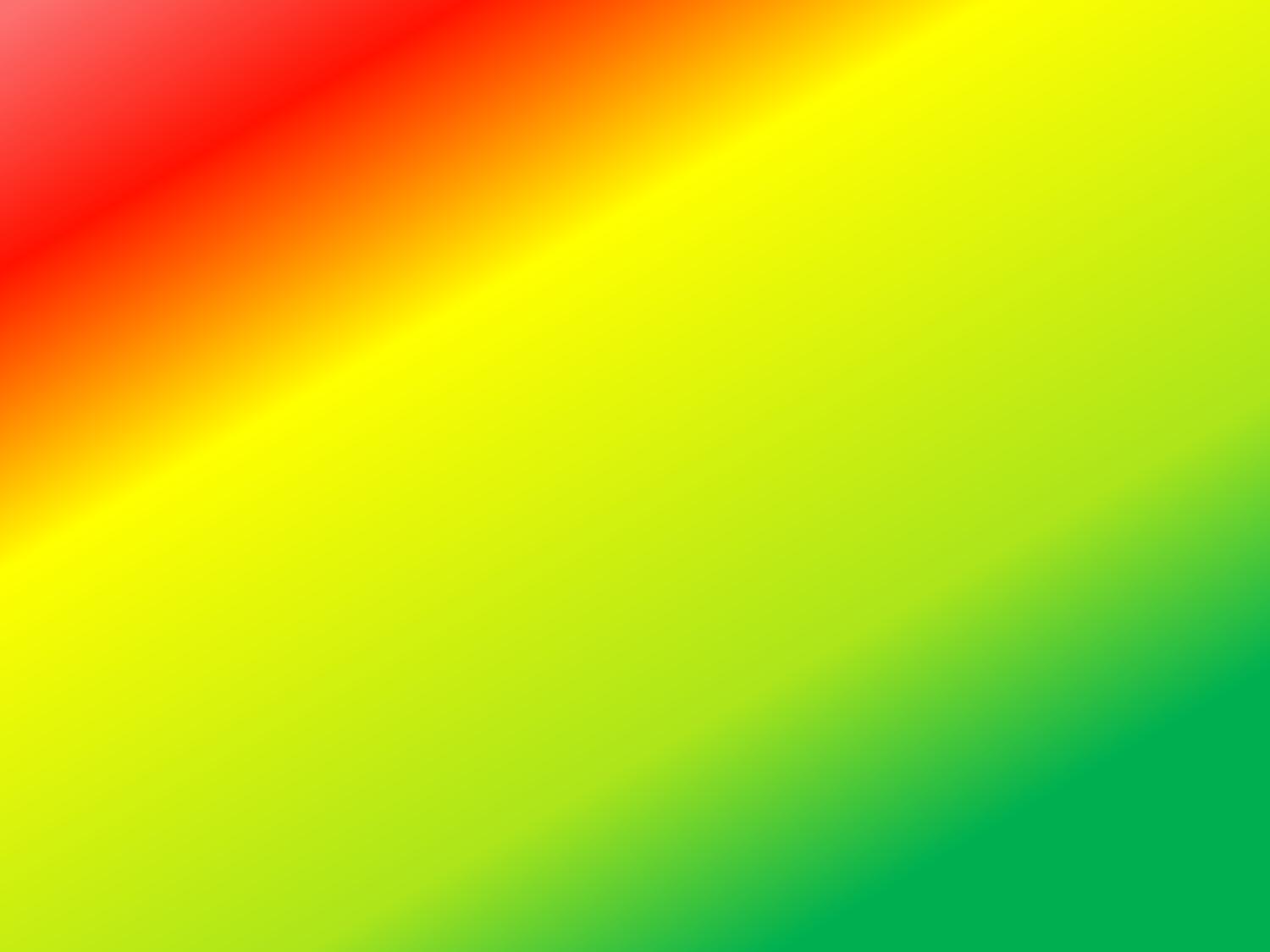 Участники районного конкурса «Безопасное колесо 2023»
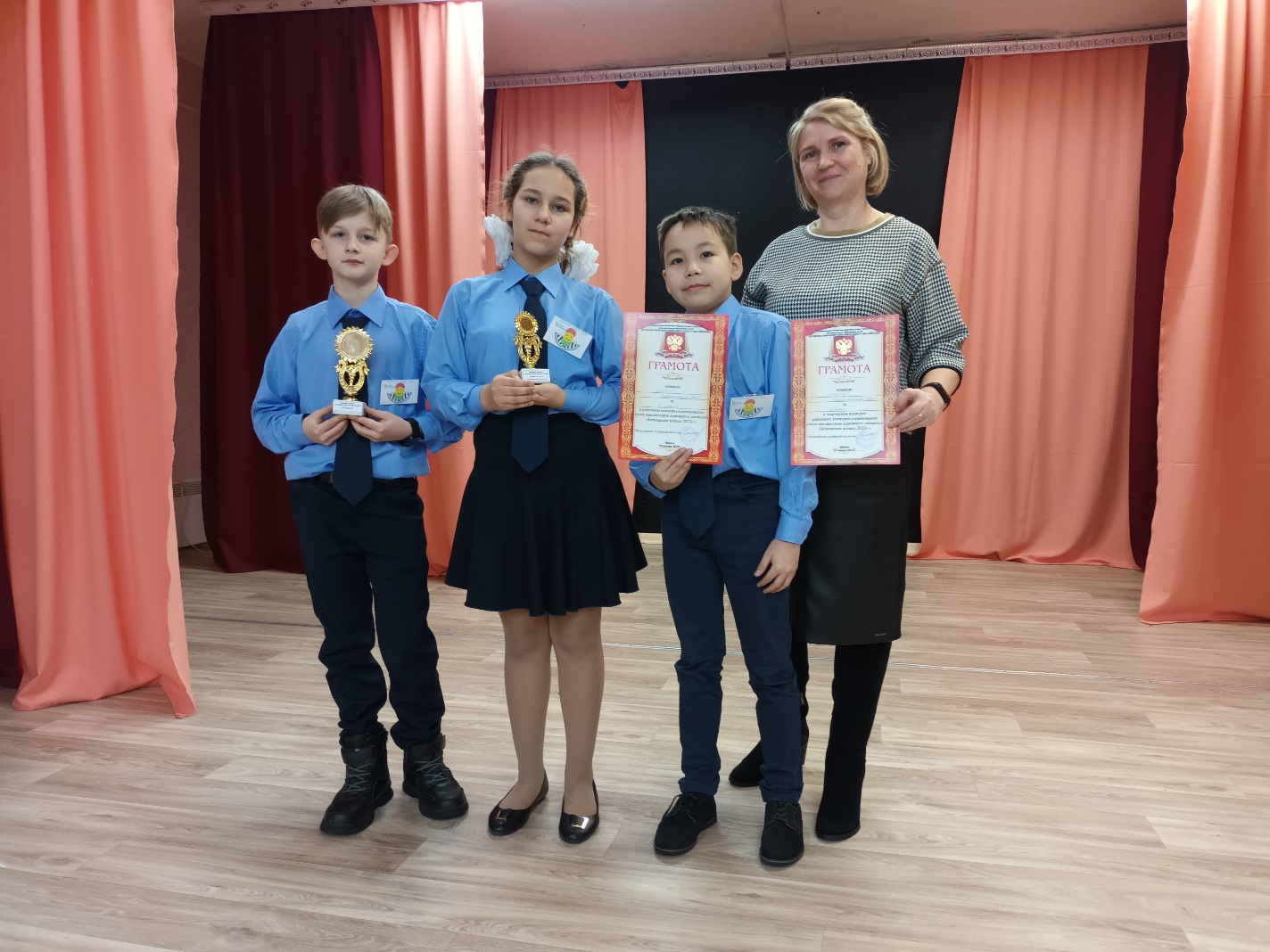 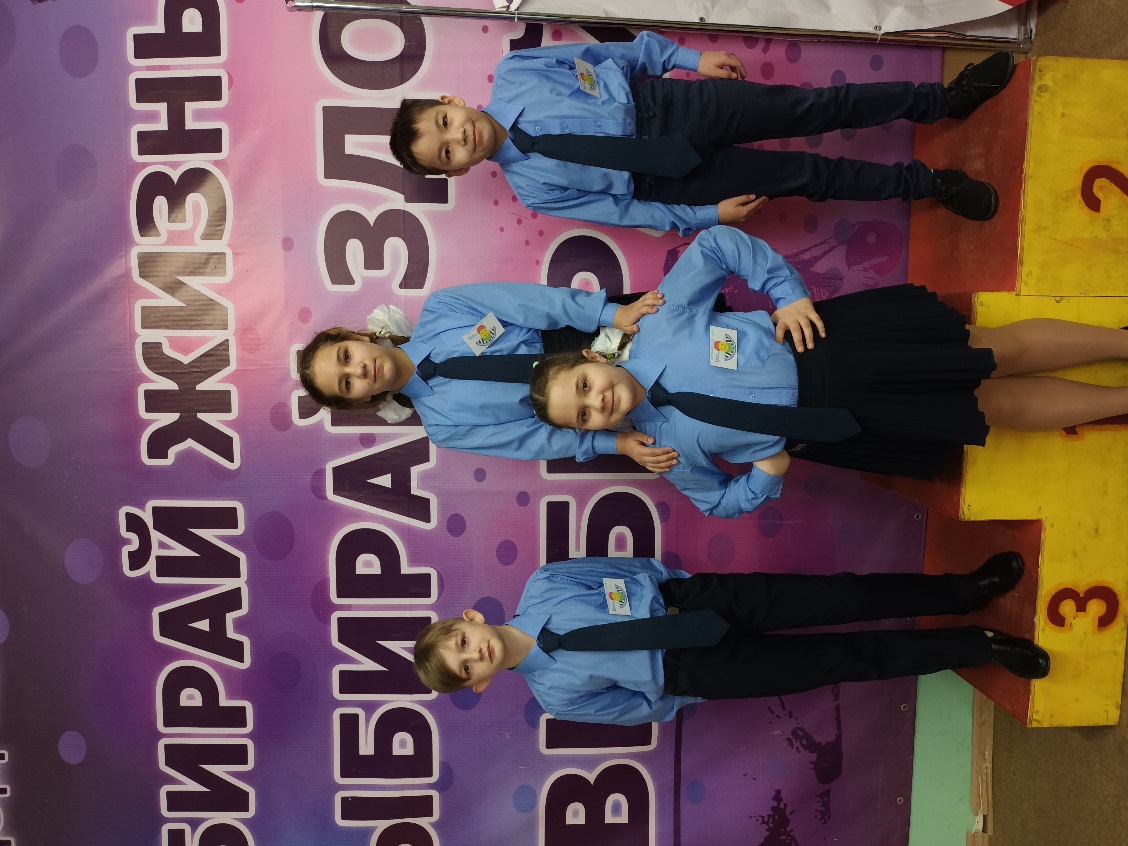 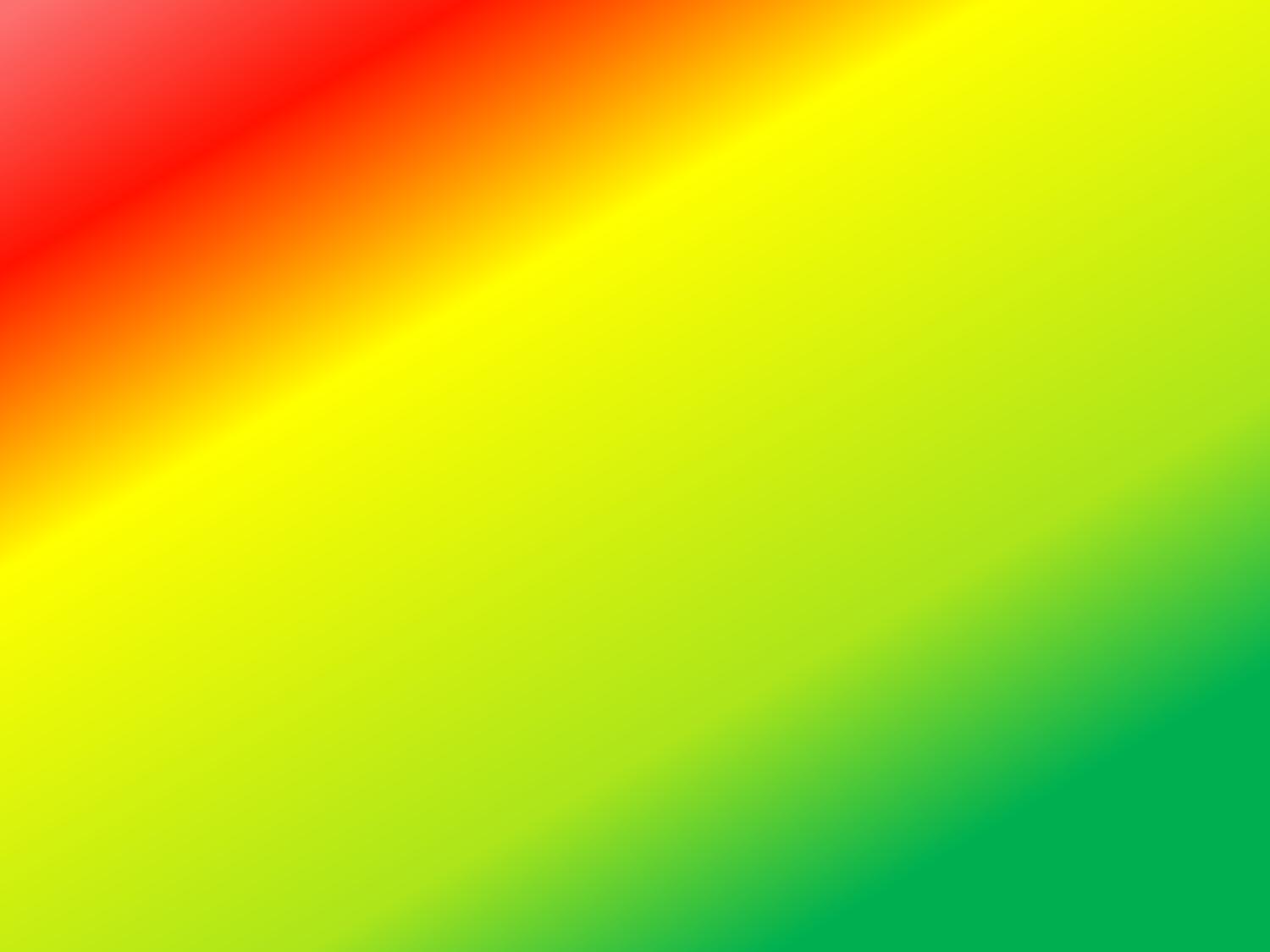 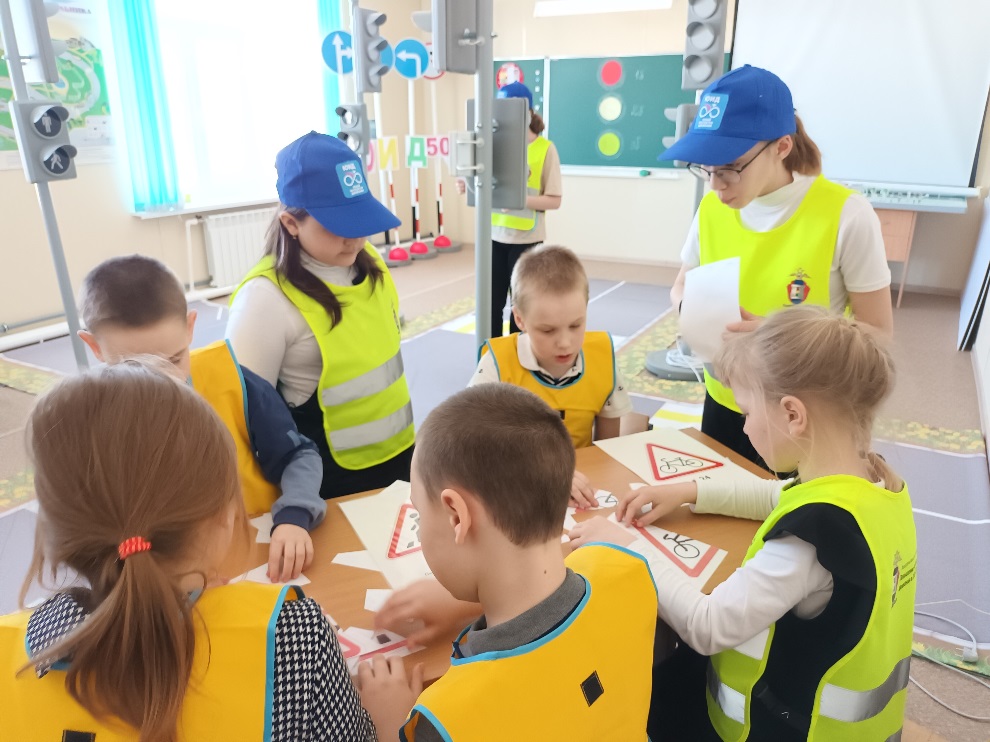 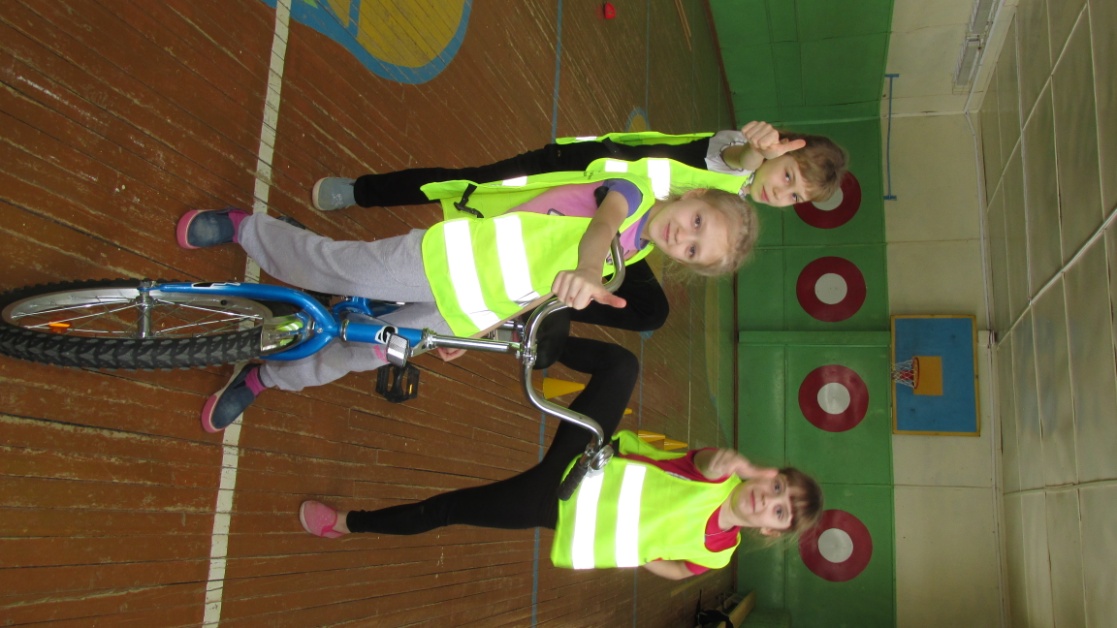 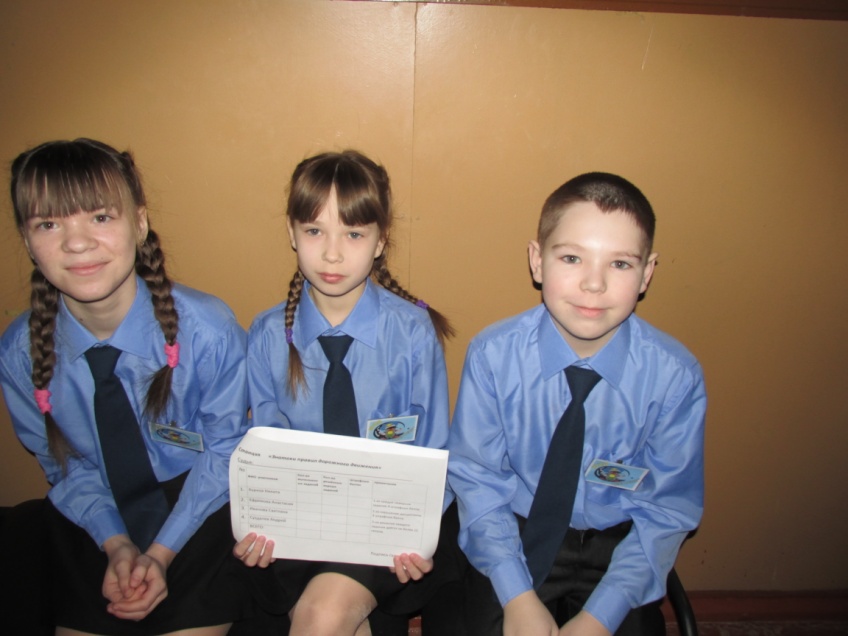 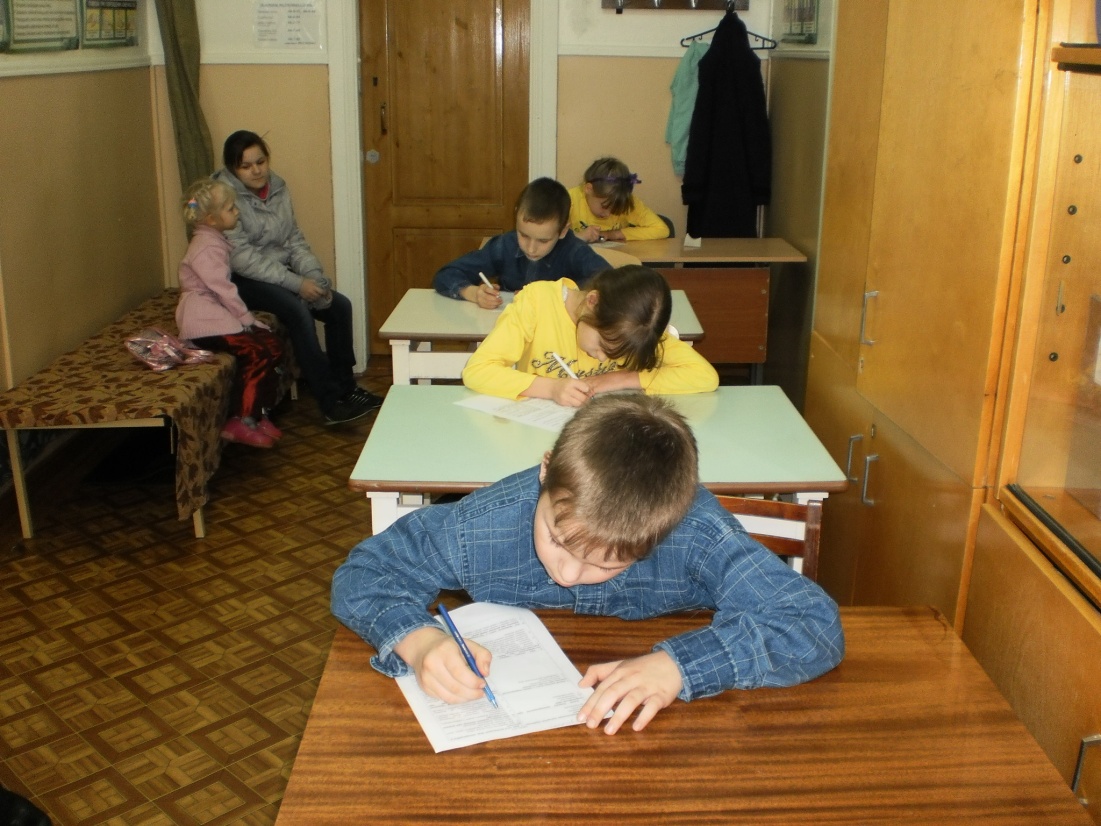 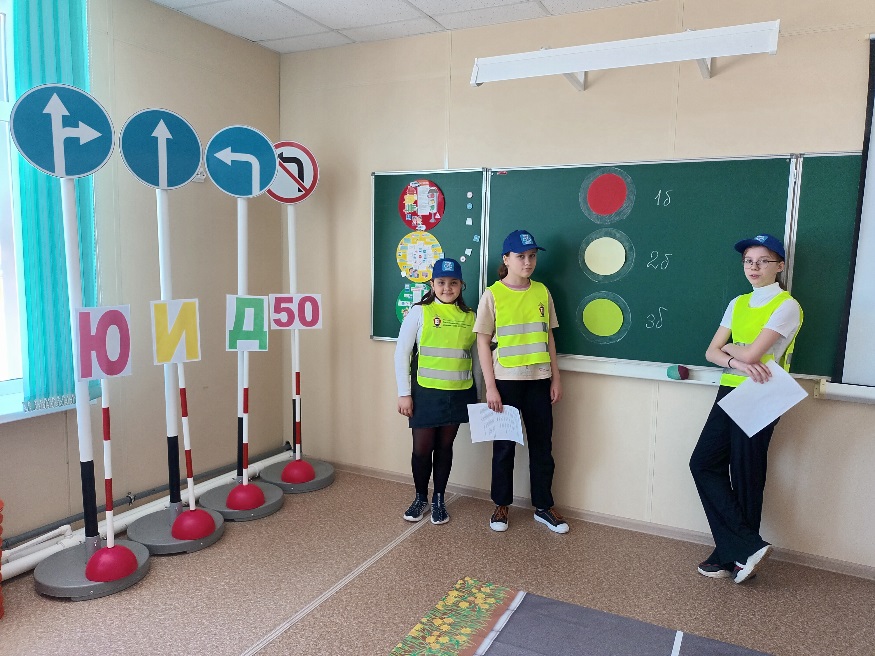